Analysis of the First MEG Physics Data to Search for the Decay μ+→e+γ(MEG最初のデータによるμ+→e+γ崩壊の解析)
16/September/2011
 日本物理学会２０１１年秋季大会
 
ICEPP, the University of Tokyo
内山　雄祐
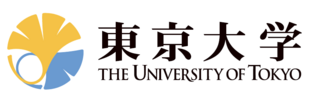 μ+→e+γ search experiment, MEG started physics data taking in 2008. 
We analyzed the first 3 months data. 
The analysis and the result are presented.
Introduction
MEG experiment and apparatus
RUN2008
Analysis
Detector analysis & performance
μ+→e+γ search analysis
Discussion
Status & prospect
Conclusion
2
JPS 2011 Autumn, 16/Sep/2011
Yusuke UCHIYAMA, the University of Tokyo
Subject of research
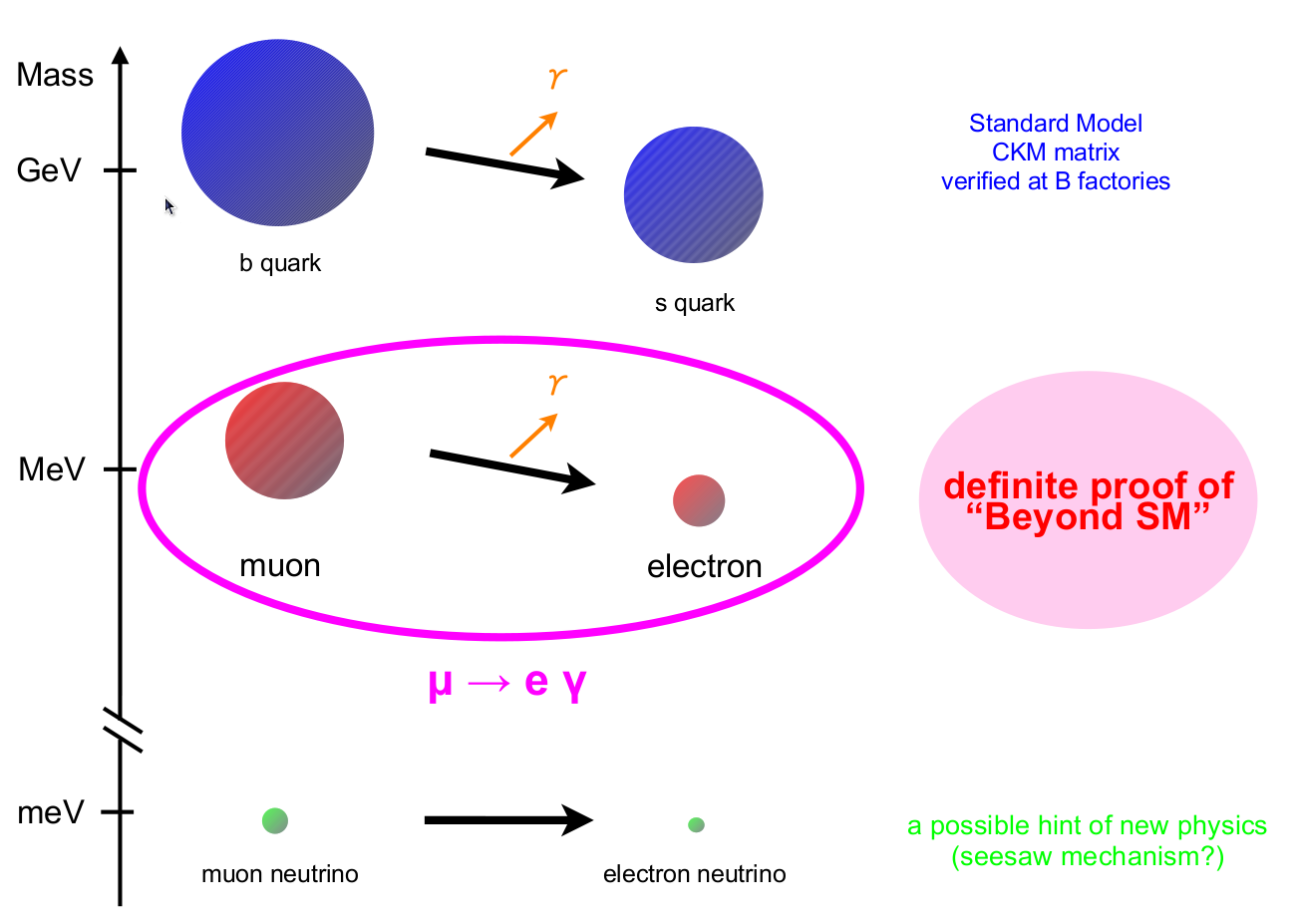 Lepton-flavor violating muon decay : μ→eγ
charged LFV : Forbidden in SM
Out of experimental reach with finite n mass (BR<10-54)
Clear probe to new physics beyond SM
Large BR is predicted in many new physics models
SUSY-seesaw, SUSY-GUT…
μ→eγ decay
CKM
n oscillation
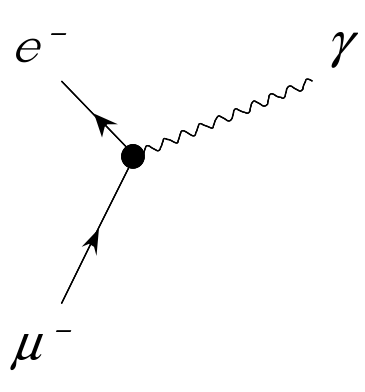 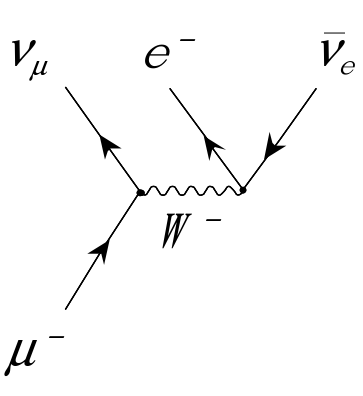 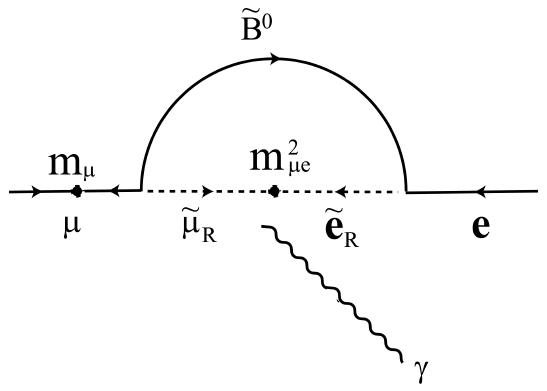 GUT
Normal muon decay
(Michel decay)
×
Lepton flavors are conserved
3
JPS 2011 Autumn, 16/Sep/2011
Yusuke UCHIYAMA, the University of Tokyo
μ → eγ search
Existing experimental upper limit
B(μ→eγ)<1.2×10-11    (90%CL)
                               (1999, MEGA@LAMPF)
A μ→eγ signal is a clear evidence for new physics
No SM background, no hadronic uncertainty.
MEG aims at searching down to O(10-13)
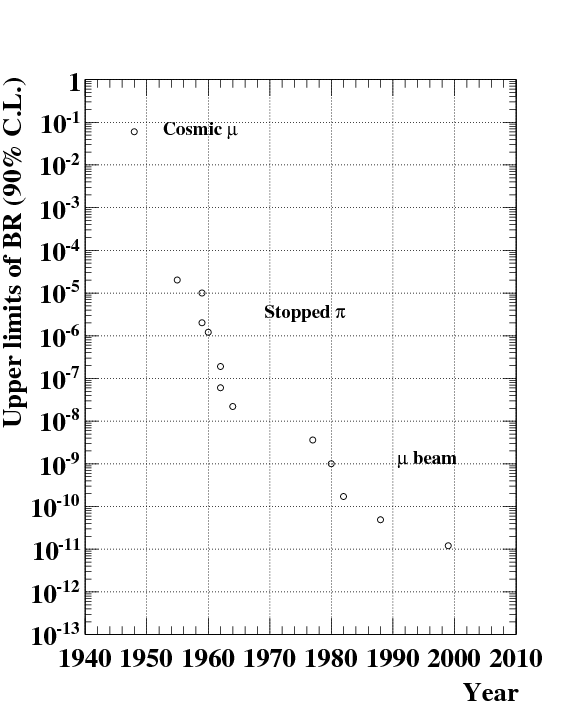 History of μ→eγ search
MEG
Predicted by SUSY-GUT
4
JPS 2011 Autumn, 16/Sep/2011
Yusuke UCHIYAMA, the University of Tokyo
Signal & Background
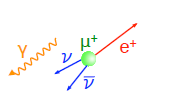 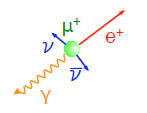 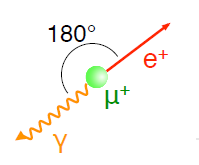 Dominant
Accidental BG
<52.8MeV
Any angle
Random
Physics BG
(Radiative muon decay)
<52.8MeV
Any angle
Time coincidence
at rest
Signal
52.8MeV
Back-to-back
Time coincidence
RBG ∝ Rμ2・fe・fγ・δω/4p・δt
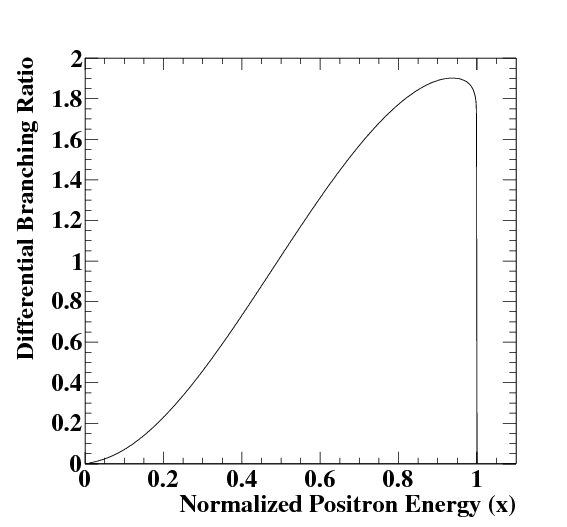 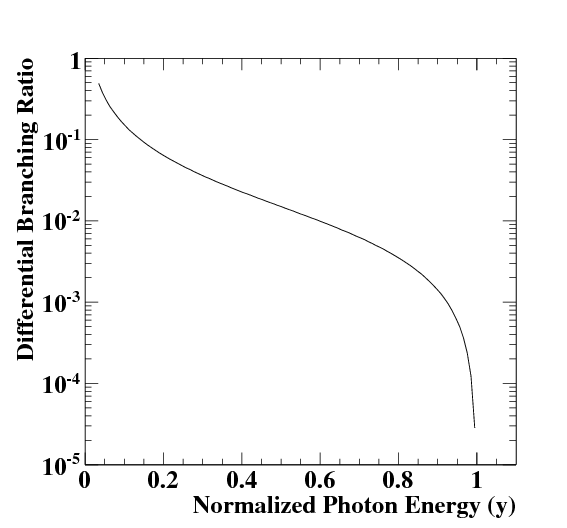 signal
γ single spectrum
(Radiative muon decay)
e+ single spectrum
(Michel decay)
×
signal
5
JPS 2011 Autumn, 16/Sep/2011
Yusuke UCHIYAMA, the University of Tokyo
Signal & Background
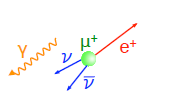 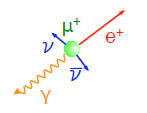 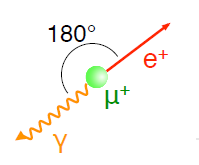 Dominant
Accidental BG
<52.8MeV
Any angle
Random
Physics BG
(Radiative muon decay)
<52.8MeV
Any angle
Time coincidence
at rest
Signal
52.8MeV
Back-to-back
Time coincidence
RBG ∝ Rμ2・fe・fγ・δω/4p・δt
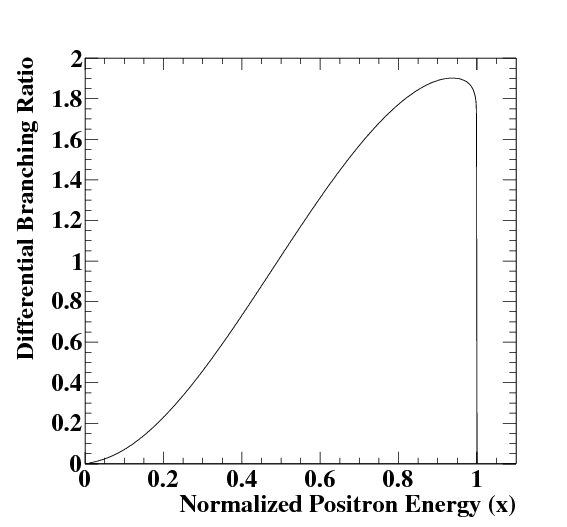 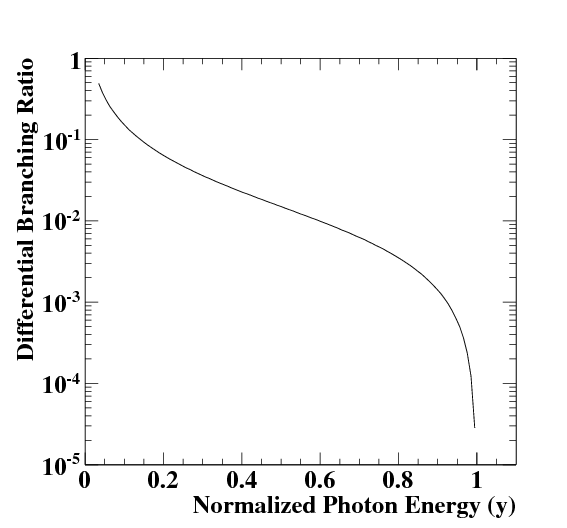 signal
γ single spectrum
(Radiative muon decay)
e+ single spectrum
(Michel decay)
×
signal
High rate e+ measurement
High resolution γ measurement
6
JPS 2011 Autumn, 16/Sep/2011
Yusuke UCHIYAMA, the University of Tokyo
Requirements
High intensity DC μ+ beam
>107/sec

High rate tolerable detectors
All of >107/sec μ+ generate e+
Pileup of γs become a source of high energy BG

High resolution detectors
γ energy measurement is the most important
Angle and time measurements are also effective
7
JPS 2011 Autumn, 16/Sep/2011
Yusuke UCHIYAMA, the University of Tokyo
The MEG Experiment
World’s most intense DC muon beam @ PSI
High-rate tolerable e+ spectrometer with gradient B-field
High performance γ-ray detector with Liquid Xenon
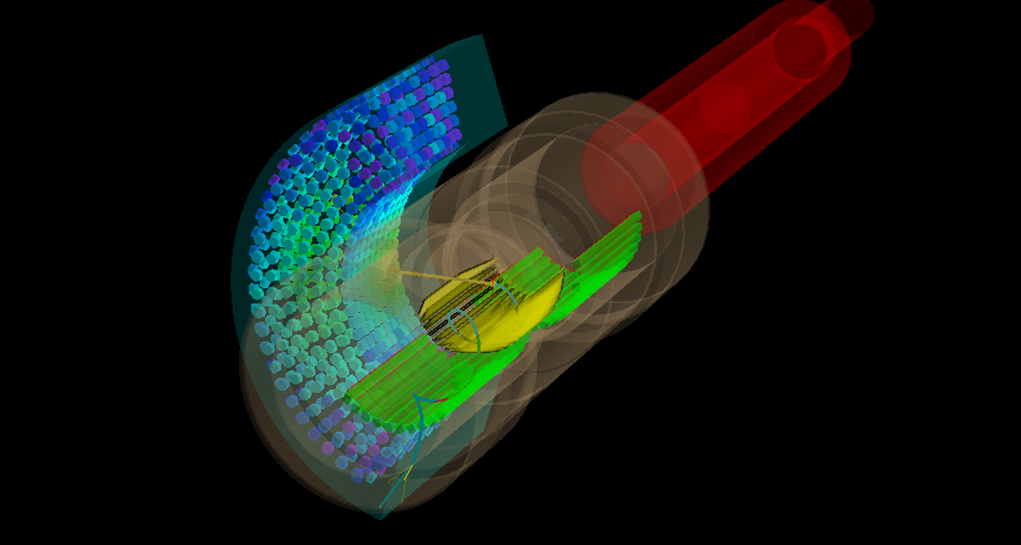 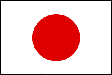 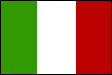 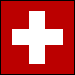 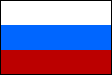 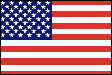 pE5 beamline @PSI
~60 collaborators
μ＋ beam
γ
COBRA SC magnet
e+
Drift chambers
LXe γ-ray detector
Timing counters
8
JPS 2011 Autumn, 16/Sep/2011
Yusuke UCHIYAMA, the University of Tokyo
MEG History
First result (2008 data) (Nucl.Phys.B834 1)
Sensitivity : 1.3×10-11
90% UL : 2.8×10-11
This talk
Preliminary result of 2009
(presented in conferences)
Sensitivity : 6.1×10-12
90% UL : 1.5×10-11
Final result of 2009 & 2010
(arXiv:11075547, accepted PRL)
Sensitivity : 1.6×10-12
90% UL : 2.4×10-12
9
JPS 2011 Autumn, 16/Sep/2011
Yusuke UCHIYAMA, the University of Tokyo
PSI 1.2MW proton ring-cyclotron
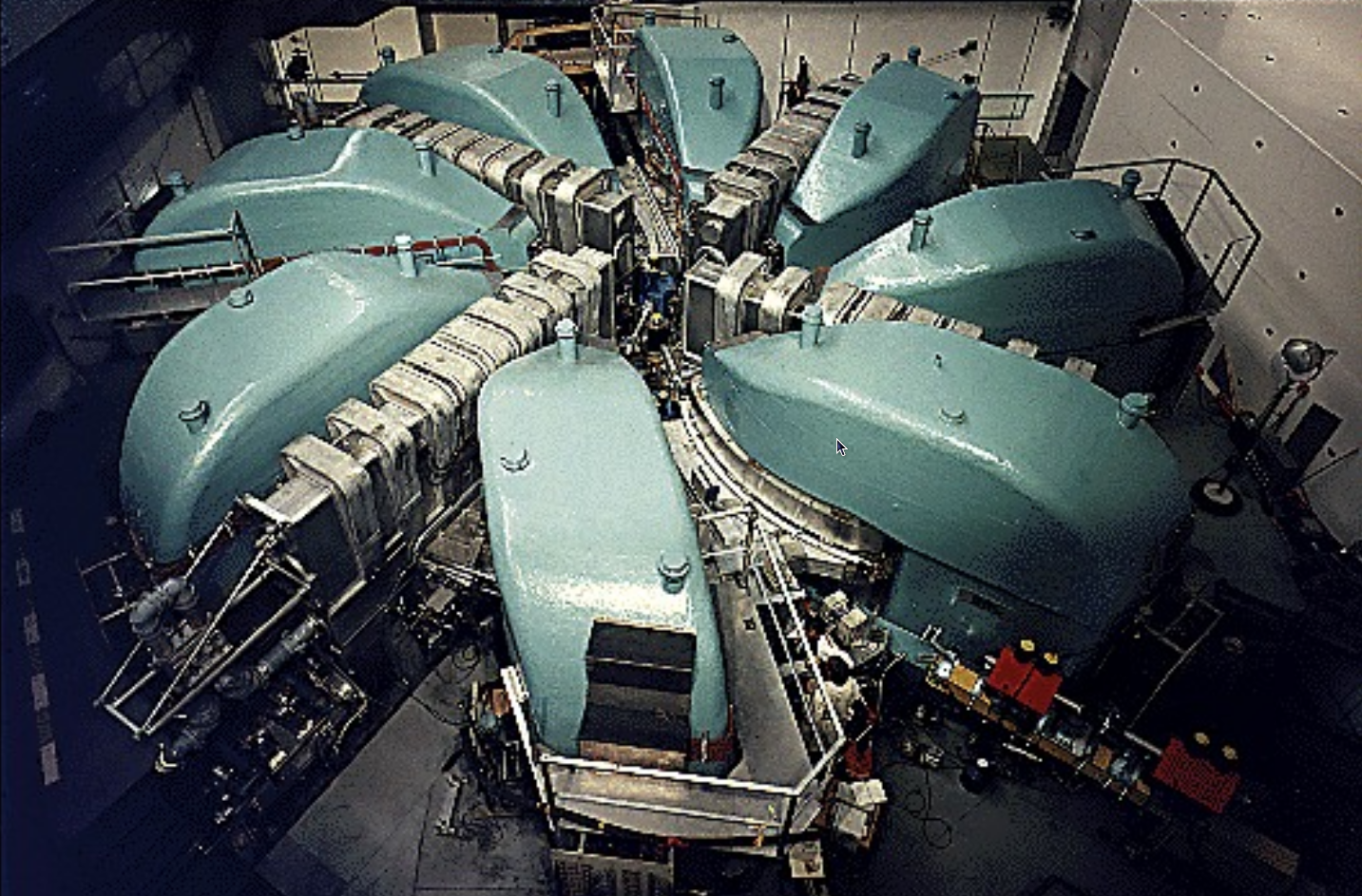 PSI
590 MeV
2.2mA
50MHz RF
Switzerland
cf.
MEGA used pulsed beam
   6% duty cycle
   Instant intensity 2.6x108
   average 1.3x107

MEG
   Duty cycle 100%
   instant=ave 3×107μ+/s
Provides world’s most intense DC muon beam
(surface muon)
10
JPS 2011 Autumn, 16/Sep/2011
Yusuke UCHIYAMA, the University of Tokyo
Liquid xenon γ-ray detector
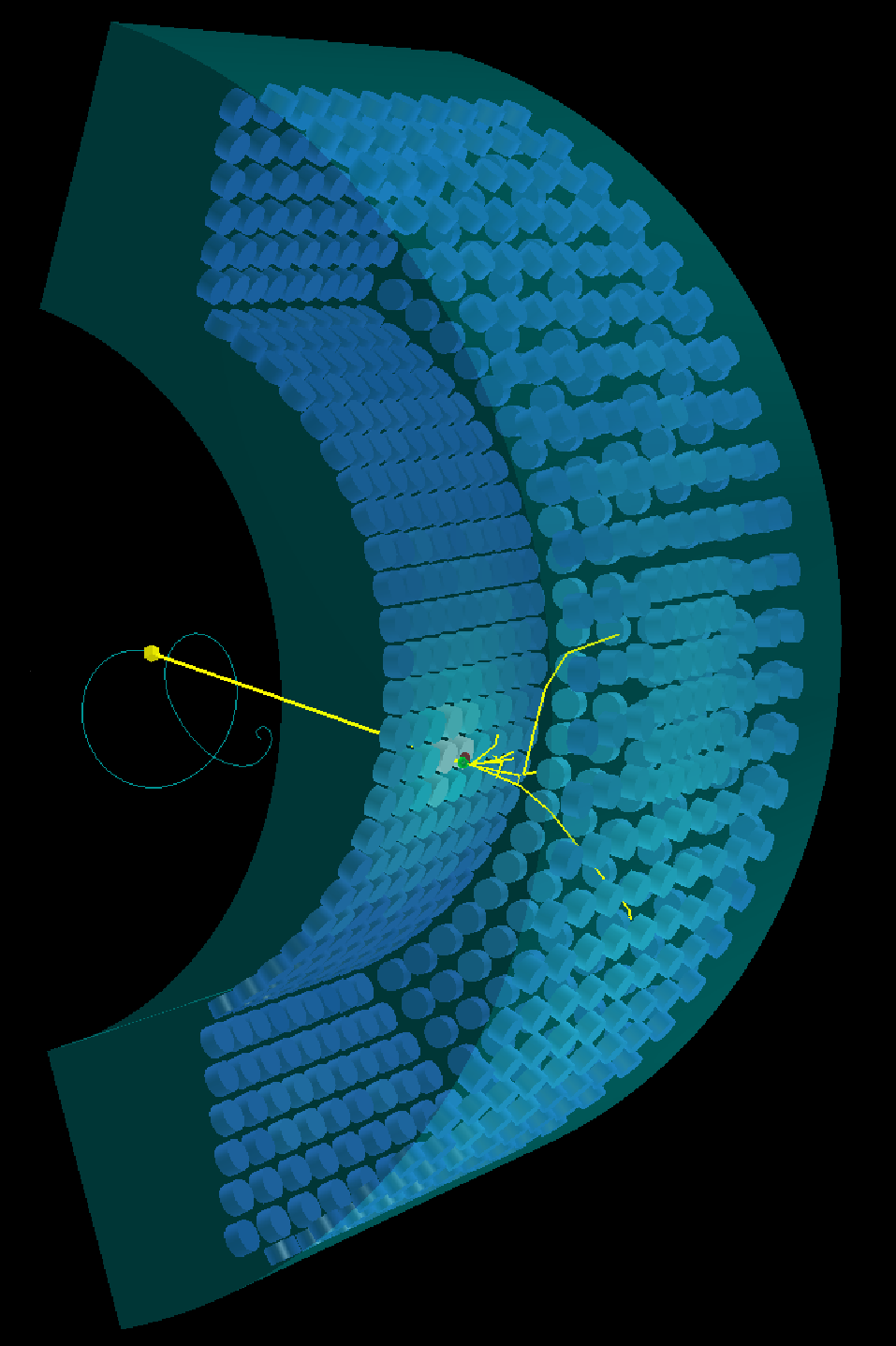 Active volume ~800l
Ω/4p = 11%
846 PMTs
900 liter liquid xenon
Scintillation medium
High light yield (75% of NaI(Tl))
Fast response (tdecay=45ns)
High stopping power (X0=2.8cm)
No self-absorption
Uniform, no-aging
Challenges
Vacuum ultra-violet (178nm)
Low temperature (165K)
Need high purity
No segmentation
Measure energy, position, time at once
σE/E ~ 2%          (@52.8MeV)
σt  = 80 psec 
σx = 5-6 mm
50cm
11
JPS 2011 Autumn, 16/Sep/2011
Yusuke UCHIYAMA, the University of Tokyo
Cryostat
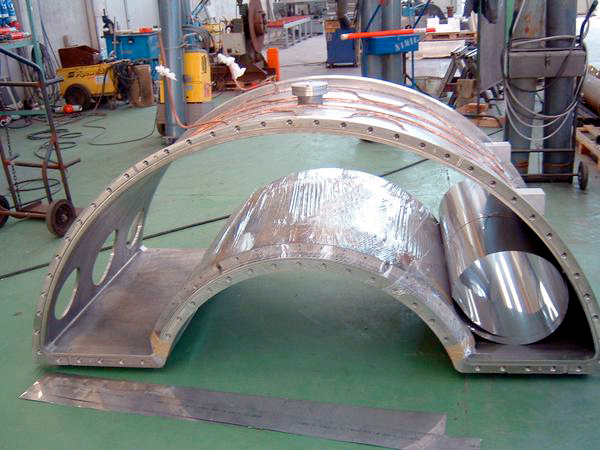 2 layers of vacuum-tight cryostat
Thin window for γ entrance face
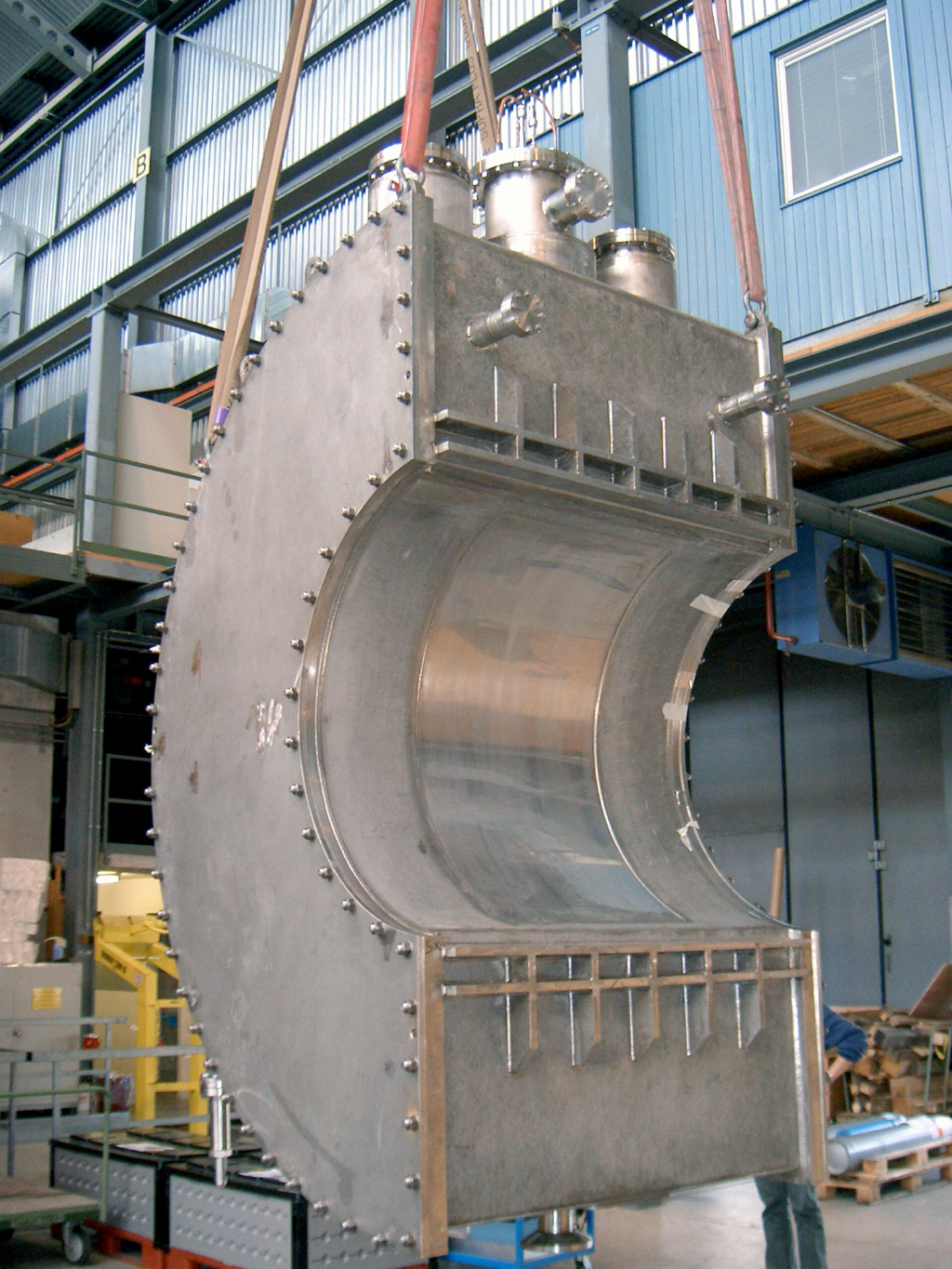 Inner vessel
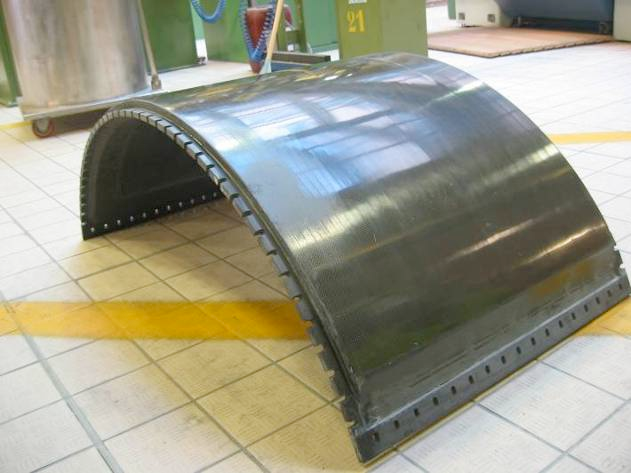 Entrance window with honeycomb structure
12
JPS 2011 Autumn, 16/Sep/2011
Yusuke UCHIYAMA, the University of Tokyo
PMT installation
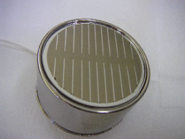 2”PMT developed for MEG
Quartz window for VUV
K-Cs-Sb photocathode
Al strip on photocathode
Metal-channel dynodes
Zener diode at last step of Bleeder
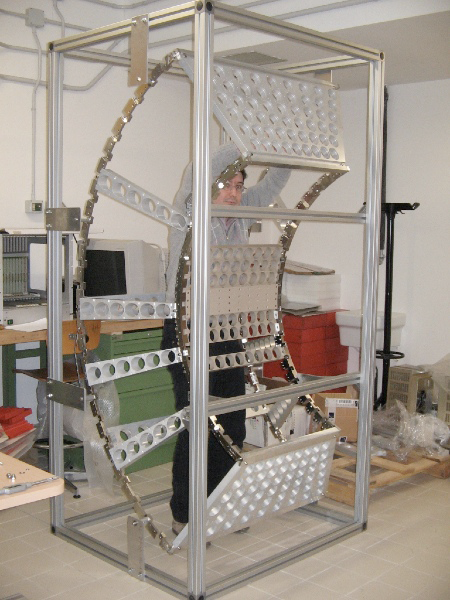 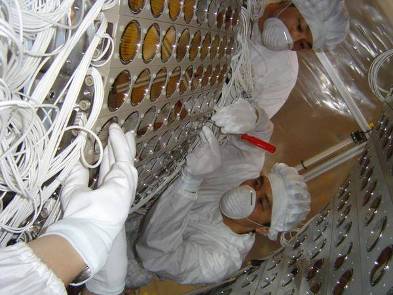 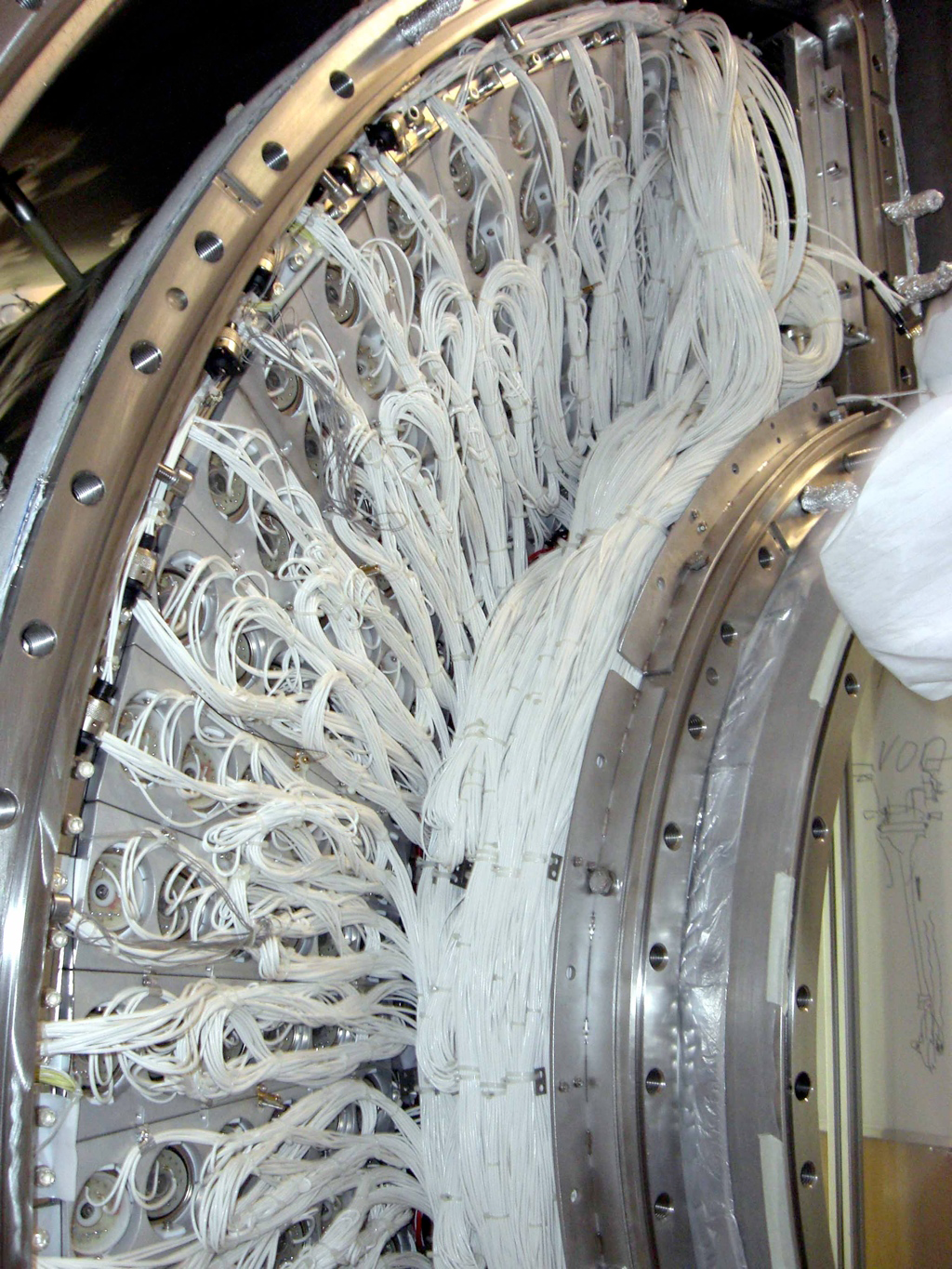 13
JPS 2011 Autumn, 16/Sep/2011
Yusuke UCHIYAMA, the University of Tokyo
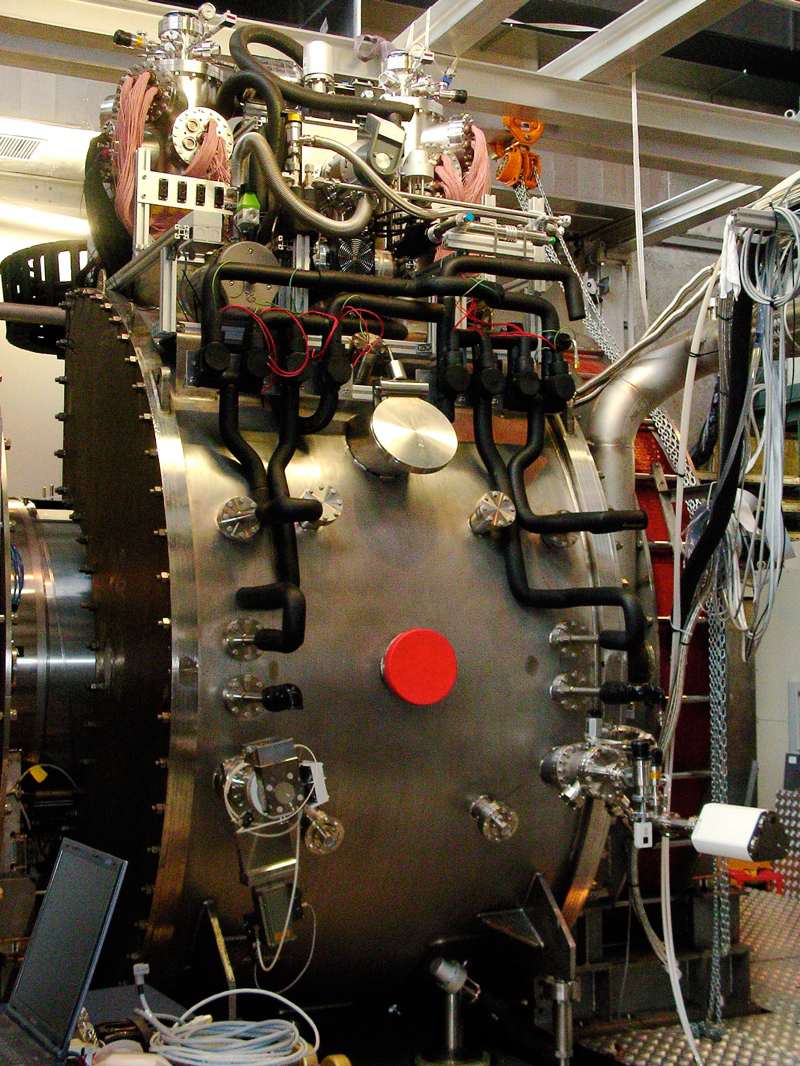 Completed in 2007
The first ton-scale LXe detector 
in the world in use
14
JPS 2011 Autumn, 16/Sep/2011
Yusuke UCHIYAMA, the University of Tokyo
Xenon system
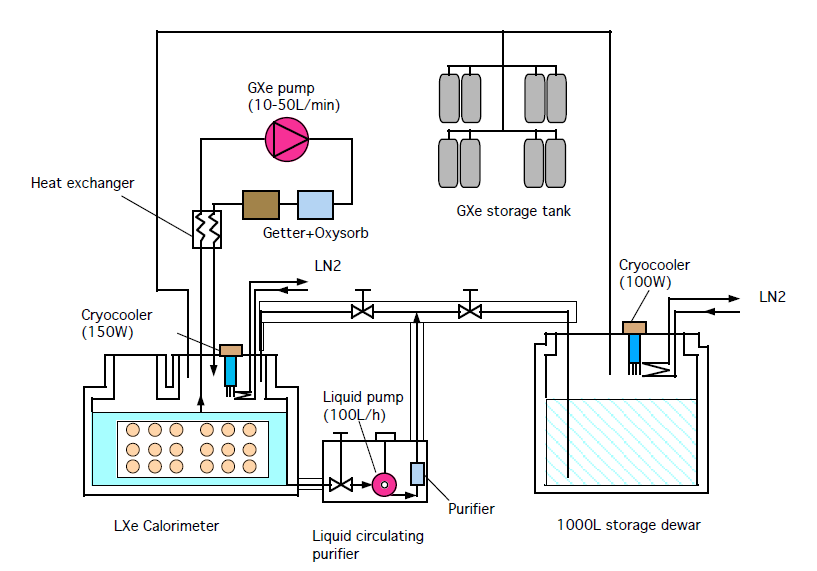 Gas phase purifier
High pressure
storage tank
200W pulse-tube
refrigerator
Detector
1000L liquid dewar
Liquid phase purifier
15
JPS 2011 Autumn, 16/Sep/2011
Yusuke UCHIYAMA, the University of Tokyo
Xenon system:Purification
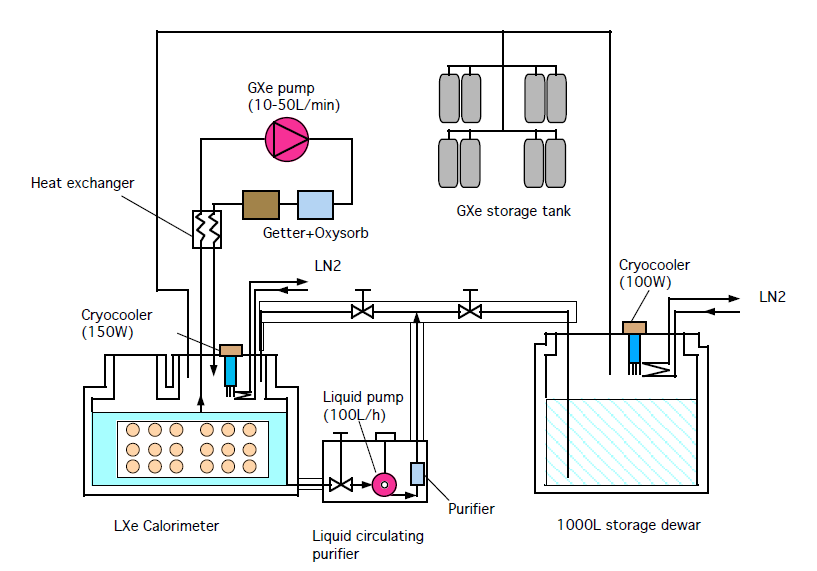 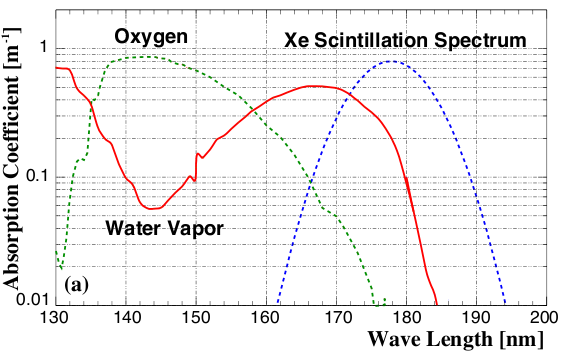 Gas phase purifier
High pressure
storage tank
Gas phase
purification
N2,
O2,
H2O,
etc.
200W pulse-tube
refrigerator
Liquid phase
purification
O2
H2O
Detector
1000L liquid dewar
Liquid phase purifier
16
JPS 2011 Autumn, 16/Sep/2011
Yusuke UCHIYAMA, the University of Tokyo
e+ spectrometer
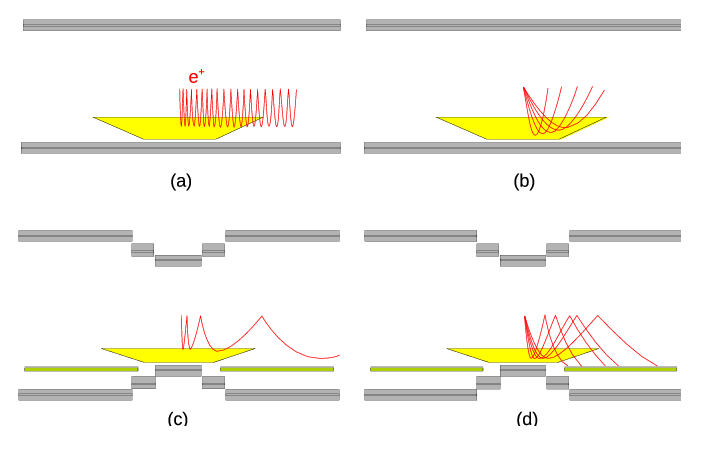 Uniform B-field
μ+ beam
Gradient B-field
R
Constant bending radius independent
of emission angles
e+ quickly swept out
17
JPS 2011 Autumn, 16/Sep/2011
Yusuke UCHIYAMA, the University of Tokyo
Drift chamber
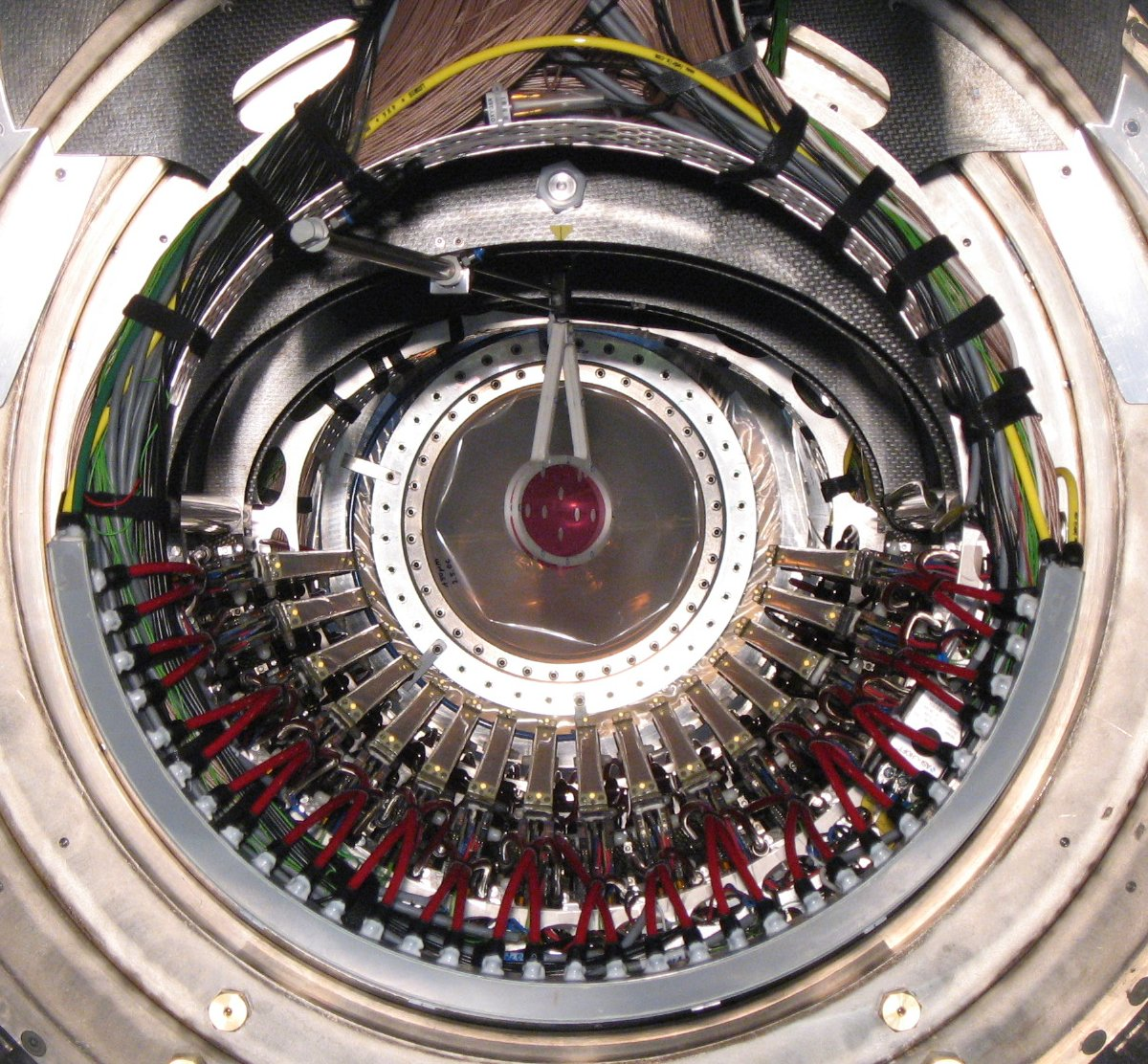 16 modules
Aligned concentrically (10.5°)
2 layers per module

12.5 μm thick cathode foil       	    with vernier pattern
He:ethane = 50:50
Ultra low mass chamber
Multiple scatter limits the performance
Suppress γ BG source
In total, along e+ trajectory ~2.0×10-3 X0

Tracking with Kalman filter
Reconstruct e+ momentum vector on target
σE/E = 0.7 %
σθ ~ 18 mrad
σφ ~ 10 mrad
Stopping
Target
Helium
atmosphere
Magnet coil
18
JPS 2011 Autumn, 16/Sep/2011
Yusuke UCHIYAMA, the University of Tokyo
Timing counter
e+ time measured by a set of timing counter
Two layers of plastic scintillator
(z-measuring fiber counter is not used in 2008)
σTC ~ 65 psec
Reconstruct muon decay time
TC hit time - e+ flight length from DC
LXe hit time - γ flight length (line)
teγ = te+ － tγ
Total resolution : σteγ = 148 psec
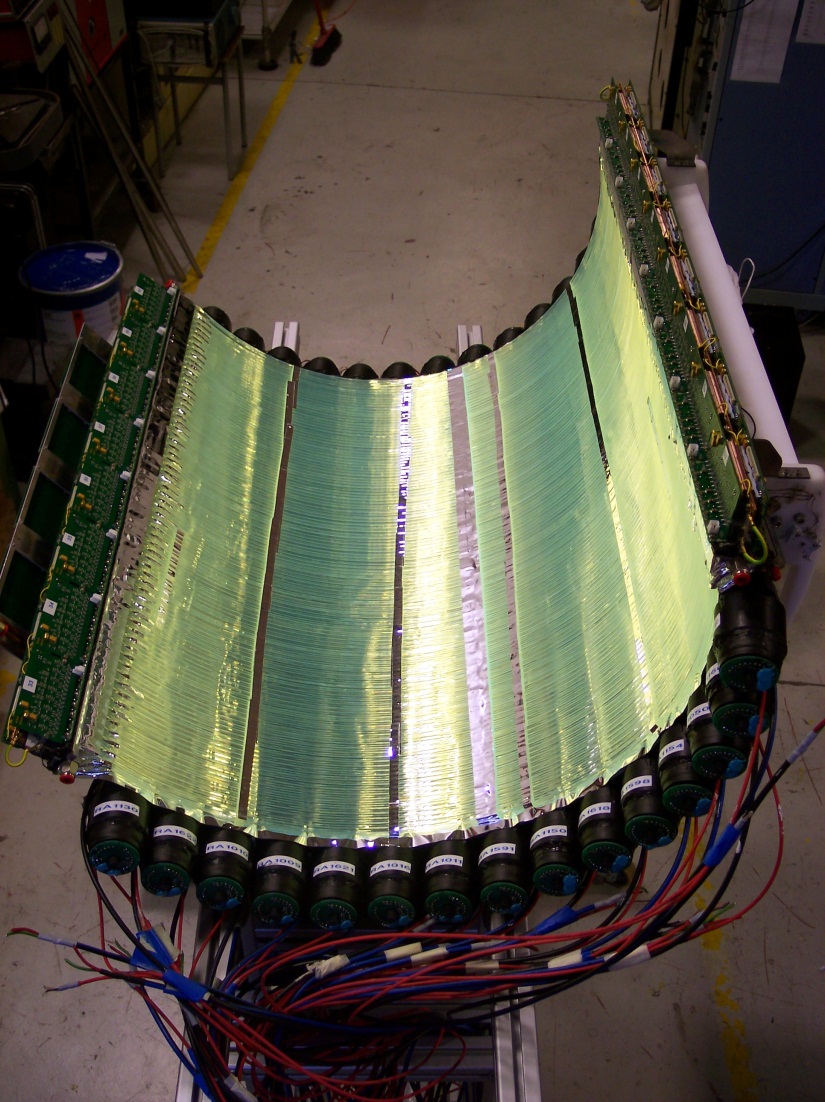 6×6mm2 fiber 
+ APDs
beam-dir
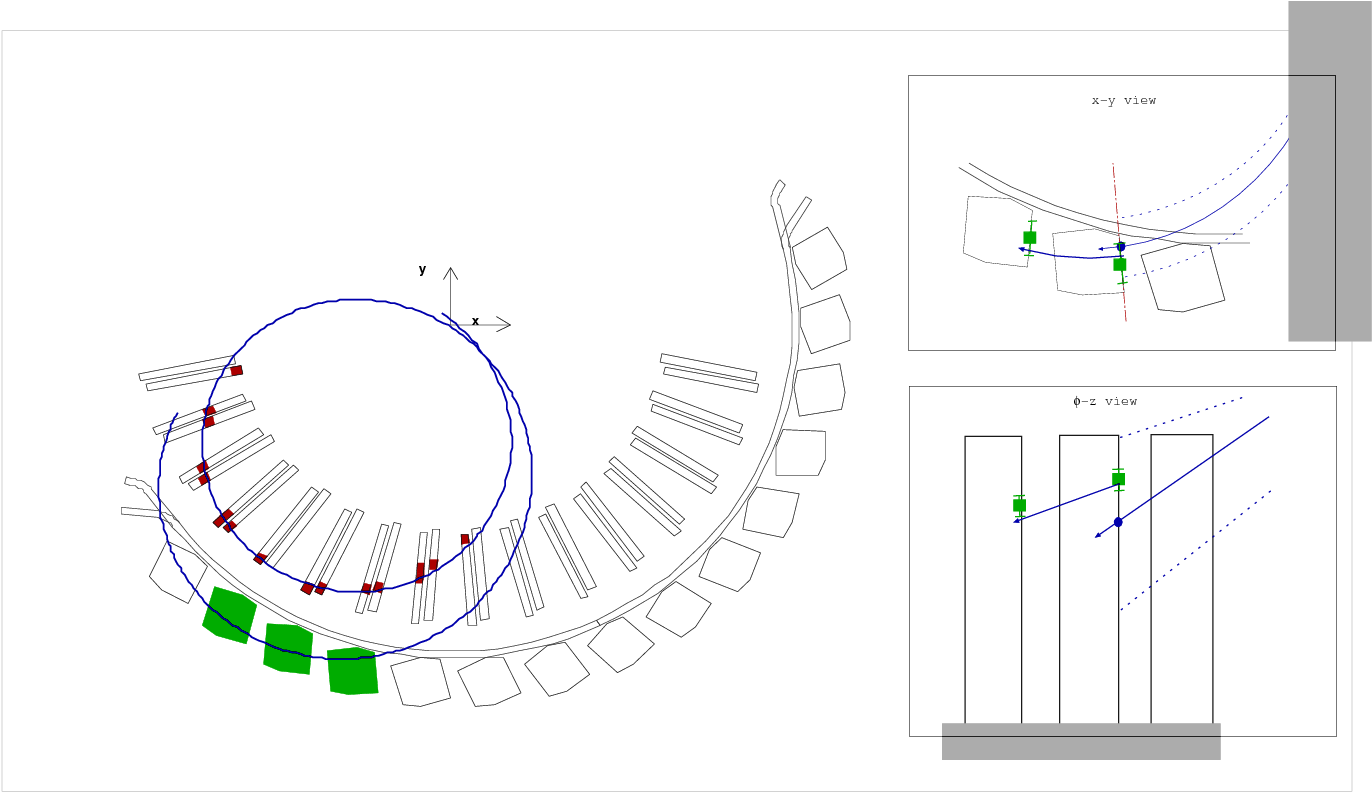 4×4×80cm3 bar(BC404) 
+ fine-mesh PMTs
19
JPS 2011 Autumn, 16/Sep/2011
Yusuke UCHIYAMA, the University of Tokyo
Established
MEG Calibrations
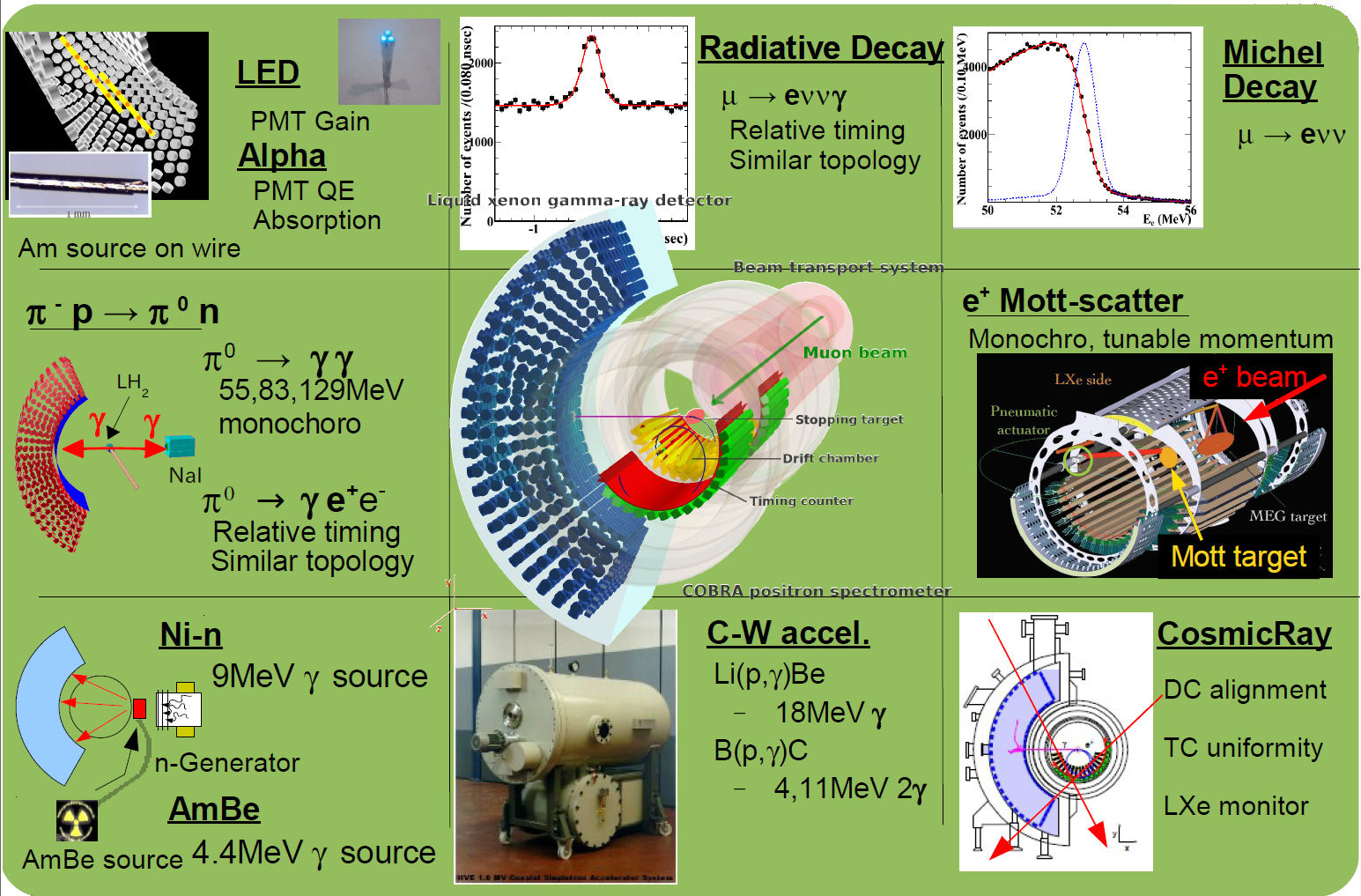 20
JPS 2011 Autumn, 16/Sep/2011
Yusuke UCHIYAMA, the University of Tokyo
Calibration1: CW
17.6 MeV γ from Li(p,γ)Be reaction
Prepared dedicated Cockcroft-Walton accelerator
Shoot p beam from opposite side
Easy to switch (20min)
3 times per week
Non-uniformity calibration
Light yield monitor
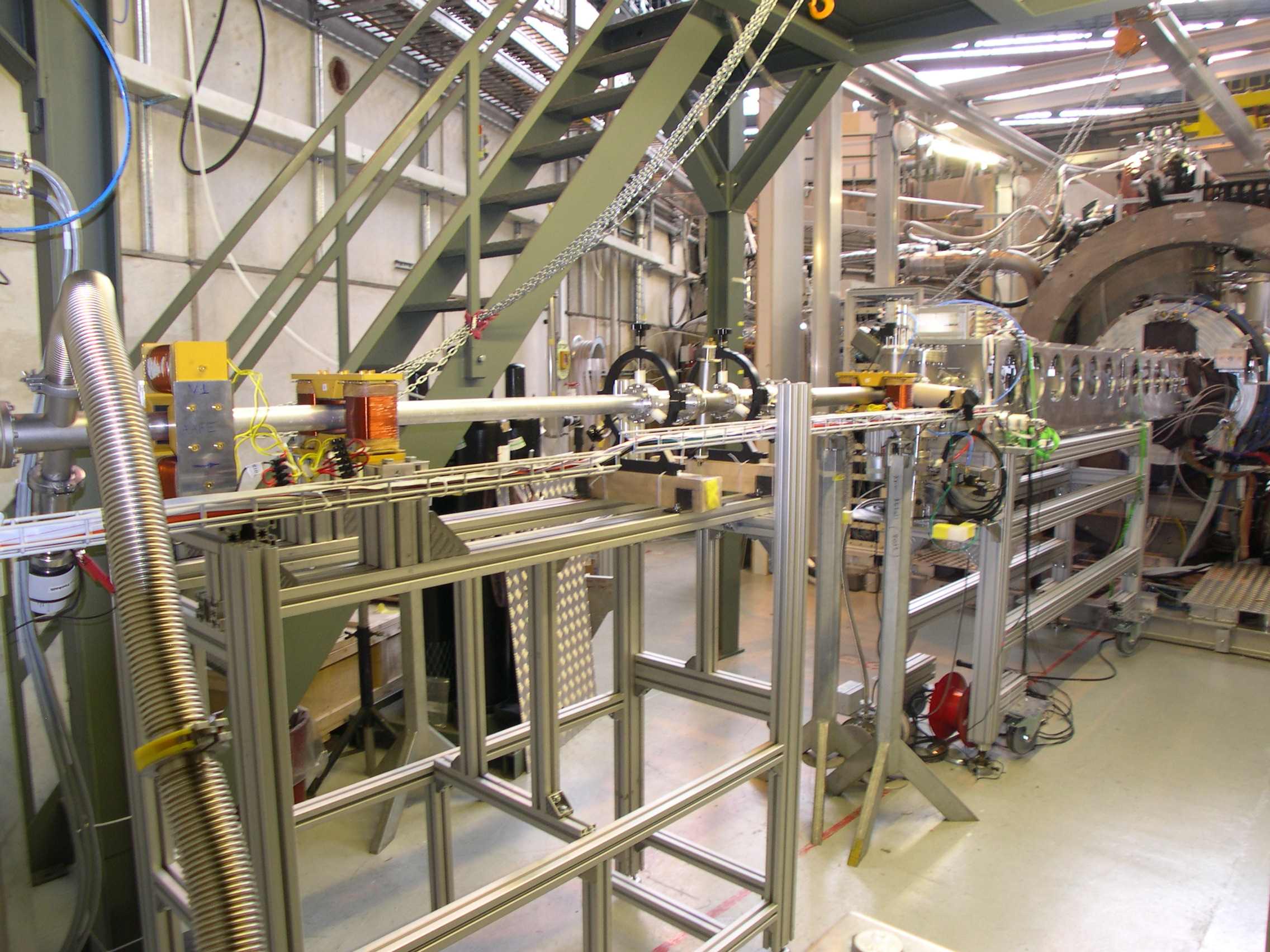 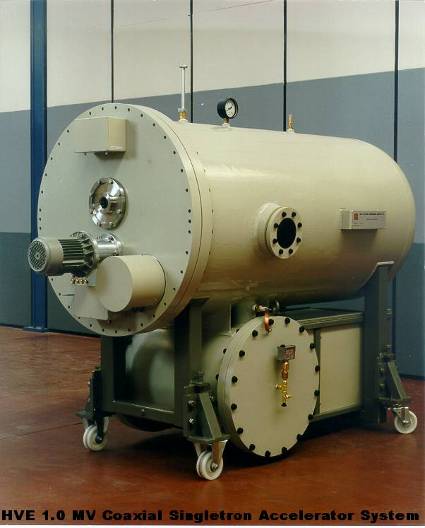 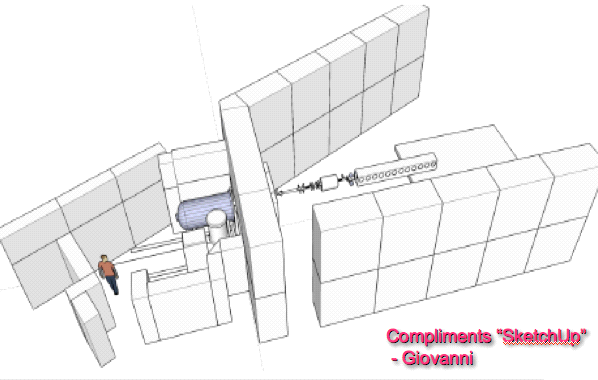 μ+ beam
p beam
Cockcroft-Walton accelerator
21
JPS 2011 Autumn, 16/Sep/2011
Yusuke UCHIYAMA, the University of Tokyo
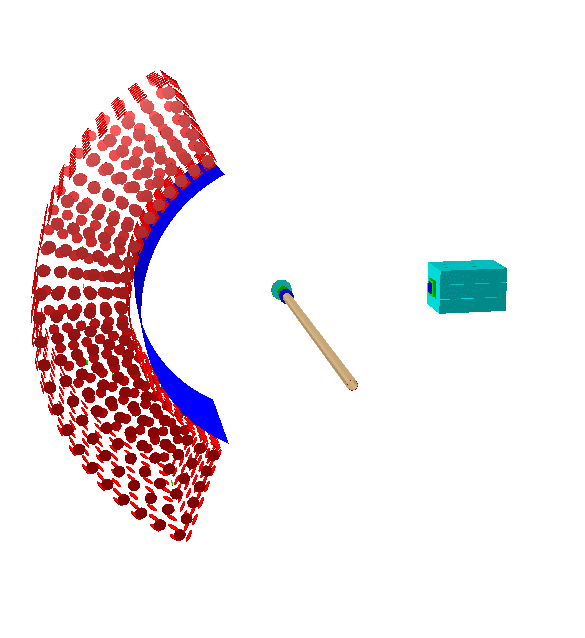 Calibration2: p0
LH2
55MeV high-energy γ from p0 decay
Evaluate resolutions
(energy, position, time)
Calibrate energy scale
p- from same beamline as μ+
LH2 target
Take several days for setup
Conducted at beg. & end of physics run
Tag back-to-back γs with NaI detector
g
g
NaI
Tag back-to-back
- p → 0 n →   n
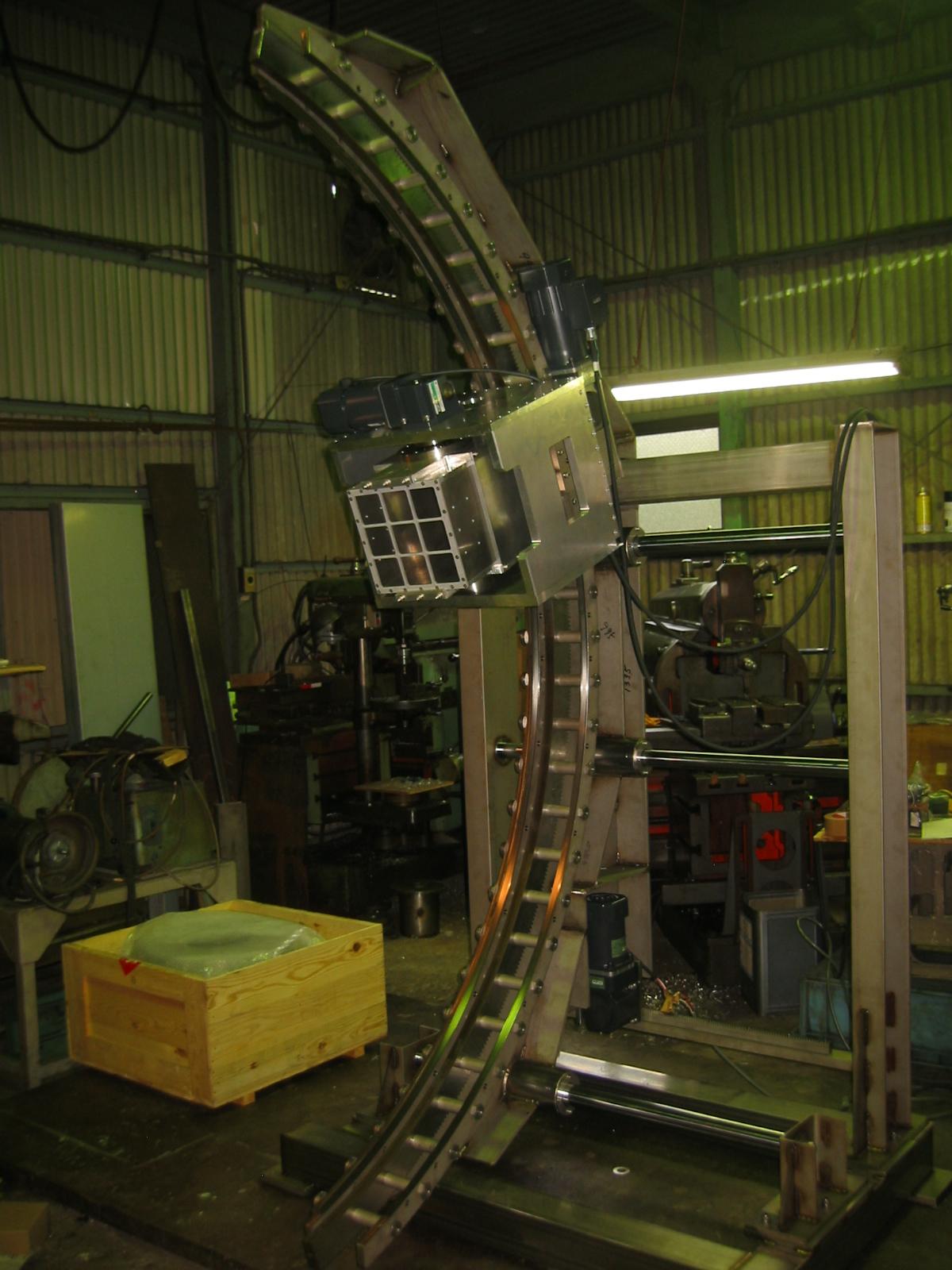 180
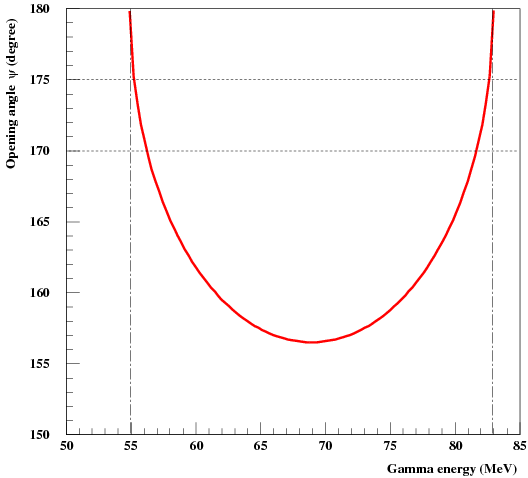 170
opening angle (deg)
83MeV
55MeV
NaI detector mover
gamma energy (MeV)
22
JPS 2011 Autumn, 16/Sep/2011
Yusuke UCHIYAMA, the University of Tokyo
RUN 2008
23
JPS 2011 Autumn, 16/Sep/2011
Yusuke UCHIYAMA, the University of Tokyo
2008
2008
Apr.
May
June
July
Aug.
Sep.
Oct.
Nov.
Dec.
Maintenance
installation
p0 run
p0 run
Trigger setup
BG study
Conditioning
&
Michel run
Physics run
24
JPS 2011 Autumn, 16/Sep/2011
Yusuke UCHIYAMA, the University of Tokyo
2008 Data
The first 3 months data of MEG
Normal physics data-taking
MEG run w/ 11 mixed trigger
Daily LED calibration w/ beam 
3/week Full calibration sets
24h/week RD (low-intensity) run
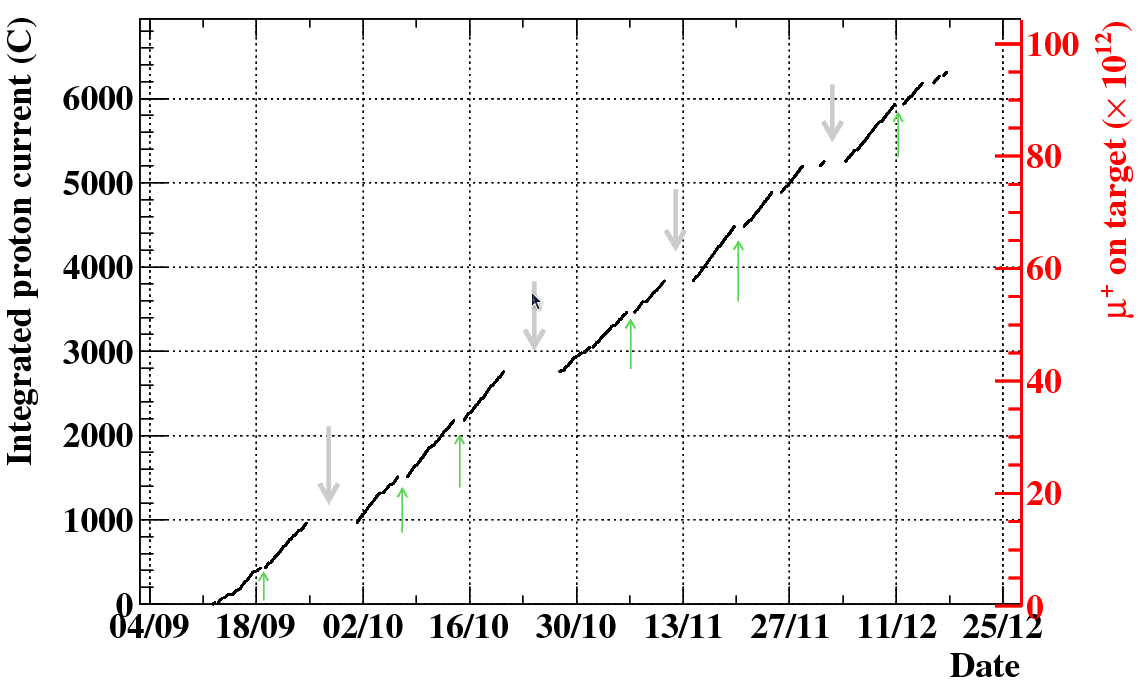 Programmed
Accelerator shutdown
RD run
25
JPS 2011 Autumn, 16/Sep/2011
Yusuke UCHIYAMA, the University of Tokyo
DCH discharge problem
DCH frequently discharged
After a few months,
Gradually some chambers started to discharge
Inside magnet is filled with pure-Helium
DCH-outside is exposed in He atmosphere (HV line)
Finally, out of 32 planes,
18 planes were operational
Only 12 planes worked at nominal voltage
Degradation of e+
measurement
(efficiency / resolution)
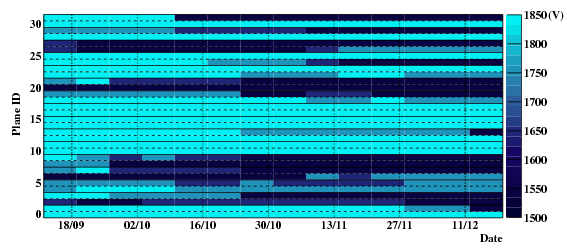 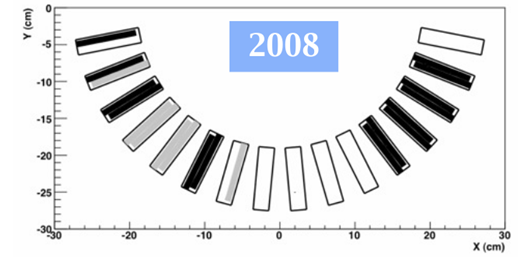 Helium permeated into HV line slowly...
26
JPS 2011 Autumn, 16/Sep/2011
Yusuke UCHIYAMA, the University of Tokyo
Variation of LXe light yield
Lower than expected
Recover by purification
Decrease by (possible) leak
Confirmed light yield monitoring
using several kinds of daily calibration
We decided to continue purification in parallel with DAQ
(gas phase: continuously, liquid phase: intermittently(beam shutdown))
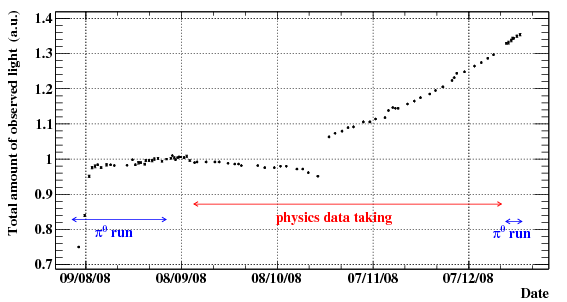 Monitor Li(p,γ)Be 
17.6MeV line
purification
Finally, keep overall
energy scale
uncertainty under
0.4%
Energy scale measurement
27
JPS 2011 Autumn, 16/Sep/2011
Yusuke UCHIYAMA, the University of Tokyo
Analysis
28
JPS 2011 Autumn, 16/Sep/2011
Yusuke UCHIYAMA, the University of Tokyo
Analysis
Blind analysis
Hidden parameters: (Eγ, teγ)
Any study (calibration, BG estimation, performance evaluation) can be done with events outside the box
Sideband
Accidental BG can be studied with off-time sideband
Radiative muon decay(RMD) can be studied with low-energy Eγ sideband
Normalization
Count unbiased Michel sample mixed in physics data
Wide analysis region for likelihood fitting
Estimate Sig & BG simultaneously.
PDFs mostly from data
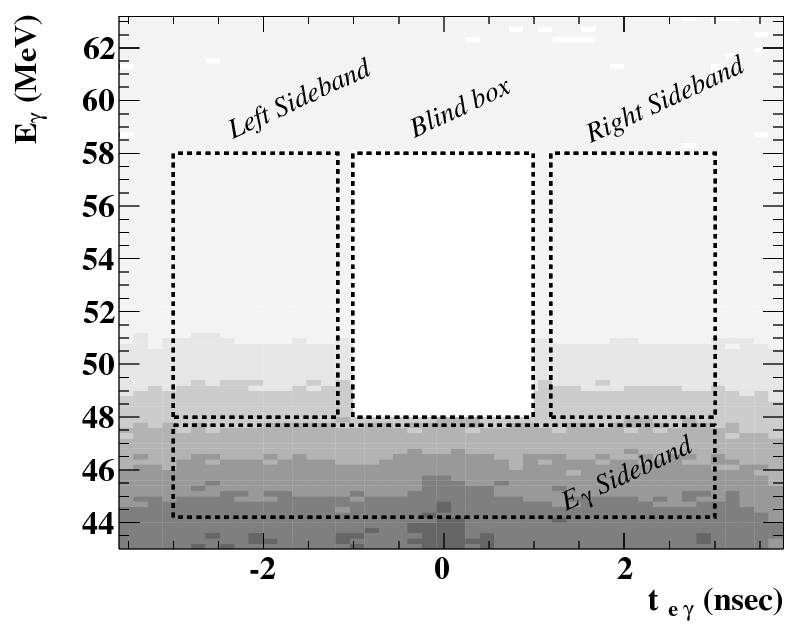 μ→eγ
should be here
Random coincidence
RMD peak
29
JPS 2011 Autumn, 16/Sep/2011
Yusuke UCHIYAMA, the University of Tokyo
Likelihood fit
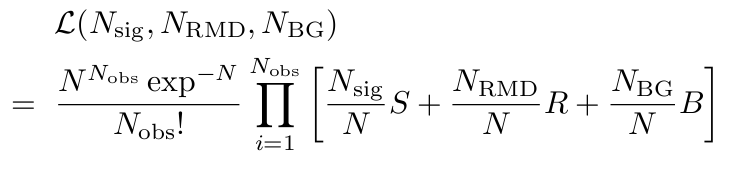 Accidental BG
μ→eγ signal
Radiative muon decay
Extended unbinned maximum likelihood fit on number of events
3 fit parameters : (Nsig, NRMD, NBG), N=Nsig+NRMD+NBG
5 observables : x = (Eγ, Ee, teγ, θeγ, φeγ)

Probability density functions (PDFs) for each event type (S, R, B)
Extract PDF from data
Fit in wide region (10σ) to extract signal & background simultaneously
relative angle (inverse e+ direction－γ direction )
30
JPS 2011 Autumn, 16/Sep/2011
Yusuke UCHIYAMA, the University of Tokyo
Entrance face
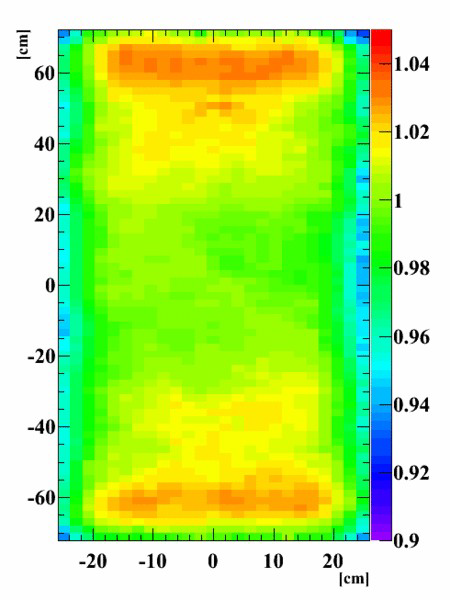 Gamma energy
Calibrate position-dependent response using CW-Li 17MeV γ
Measure response using p0-55MeV γ
extract position dependently
Cross check with BG shape fit
Response to
CW-Li line
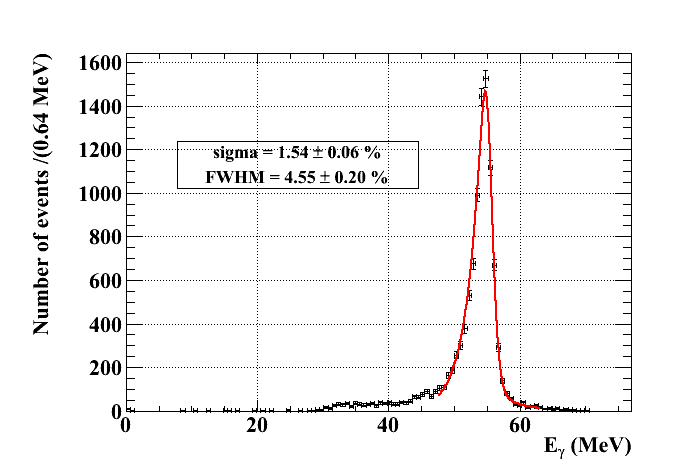 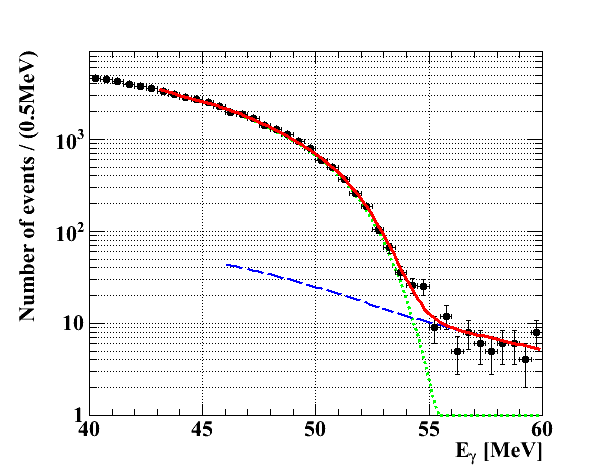 p0 55MeV
BG fit
31
JPS 2011 Autumn, 16/Sep/2011
Yusuke UCHIYAMA, the University of Tokyo
e+ momentum
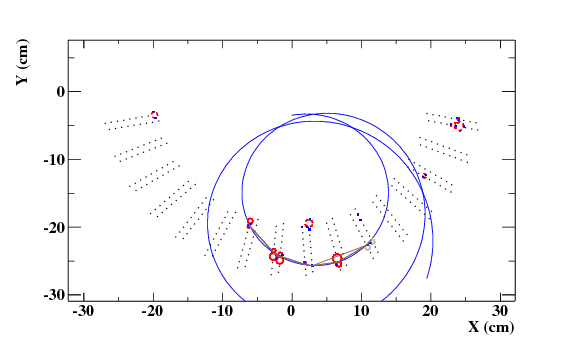 tracking by Kalman filter
Evaluate momentum response by fitting kinematical edge (52.8MeV) of Michel spectrum
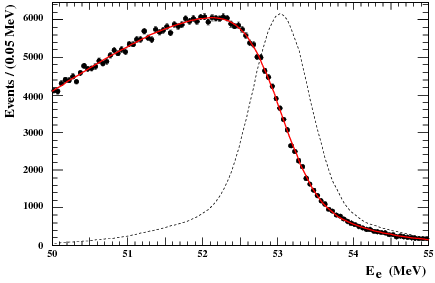 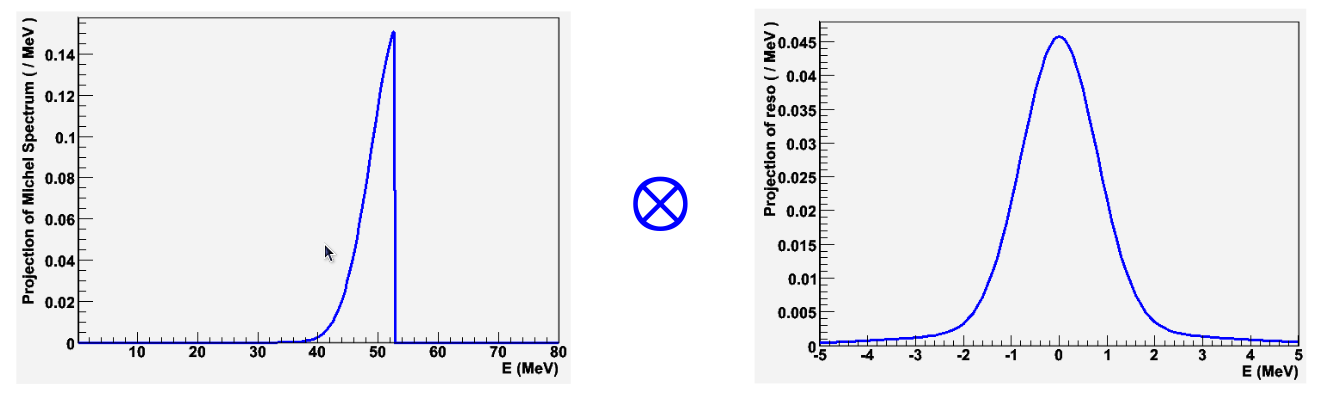 Data
Fit
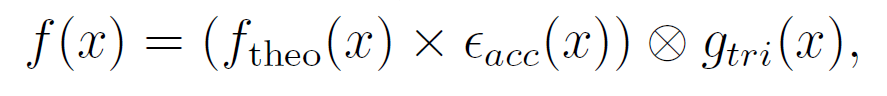 32
JPS 2011 Autumn, 16/Sep/2011
Yusuke UCHIYAMA, the University of Tokyo
e+ emission angle
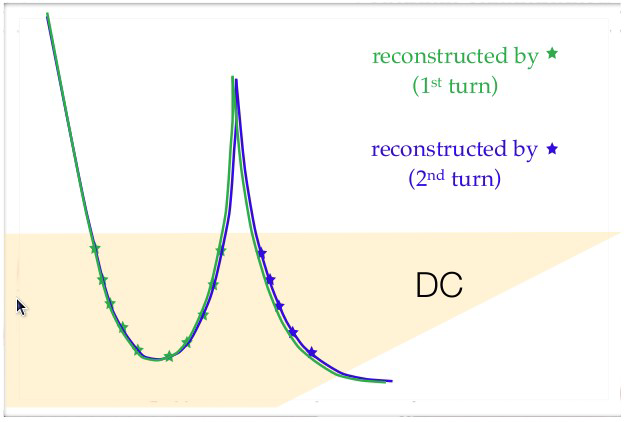 ?
Evaluate angular resolution using 2-turn events
See difference of reconstructed angles by individual turns
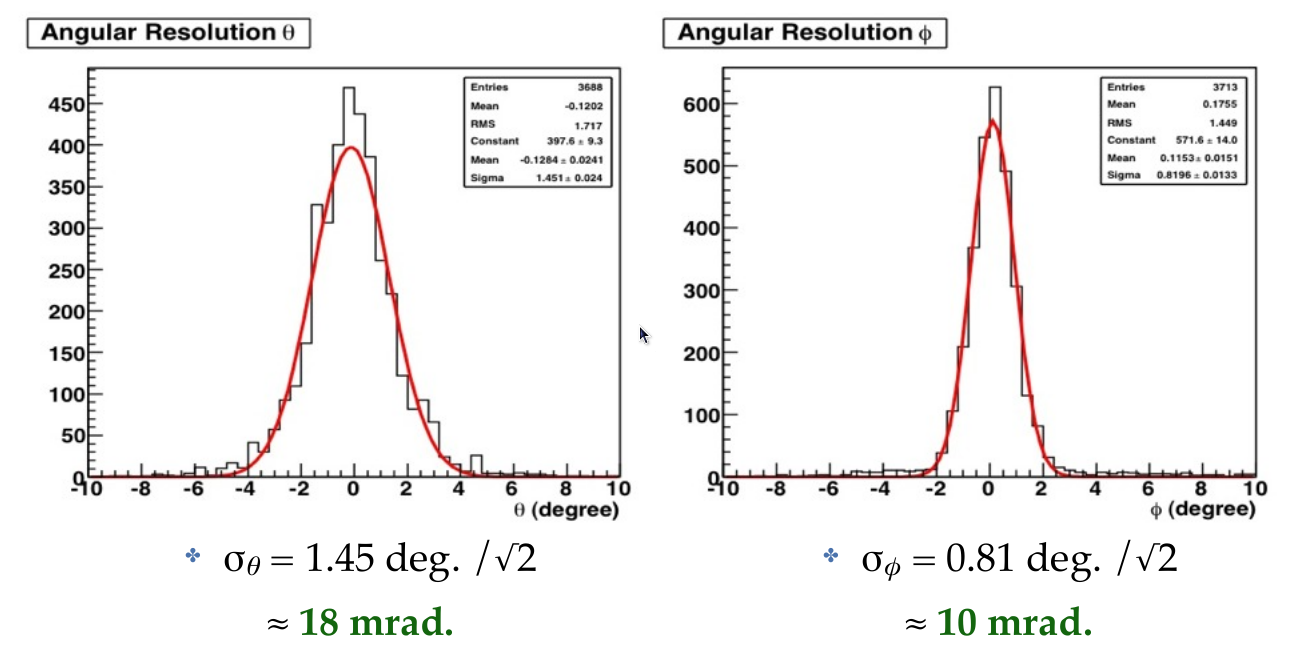 σθ = 18 mrad
σφ = 10 mrad
33
JPS 2011 Autumn, 16/Sep/2011
Yusuke UCHIYAMA, the University of Tokyo
Muon decay vertex
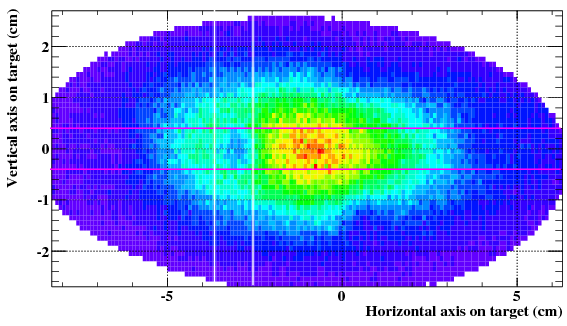 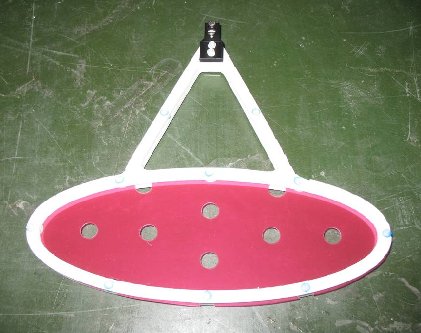 μ stopping target
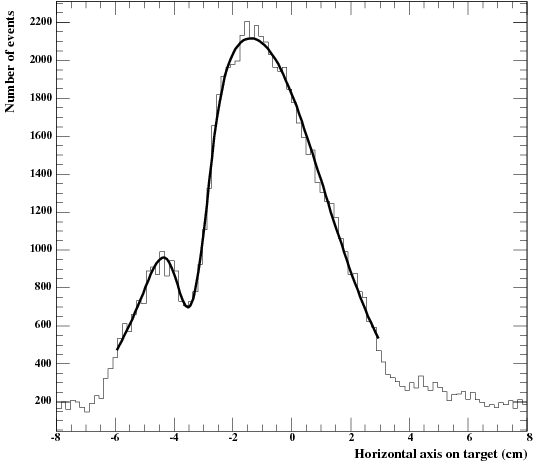 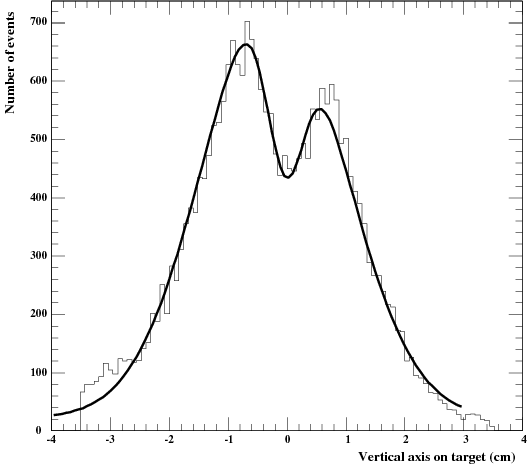 Reconstruct μ-decay vertex as a point crossing e+ track and target plane
Evaluate resolution with
Using holes on target
Using 2-turn events
σx = 4.5 mm
σy = 3.2 mm
34
JPS 2011 Autumn, 16/Sep/2011
Yusuke UCHIYAMA, the University of Tokyo
Gamma position
Evaluate resolution with p0 run with Pb bricks
Shadow of brick gives resolution and bias
Results
σxy = 4.5~5mm, bias(RMS)=0.7mm
Compared with MC
1.8mm worse (in quadrature) than MC  (← QE error)
Detailed study with MC
Take in the difference 
Resolution dependence               on relative position to PMT
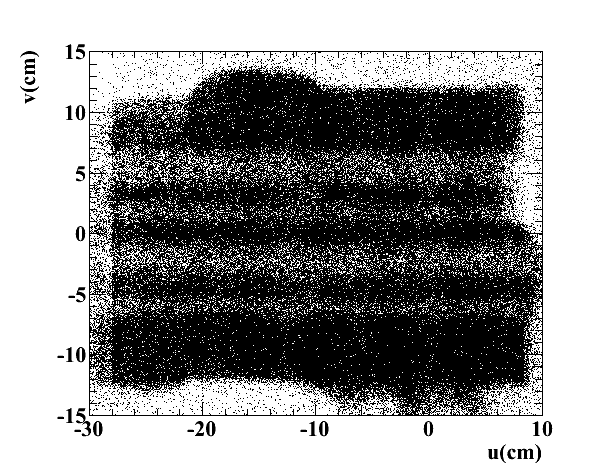 project
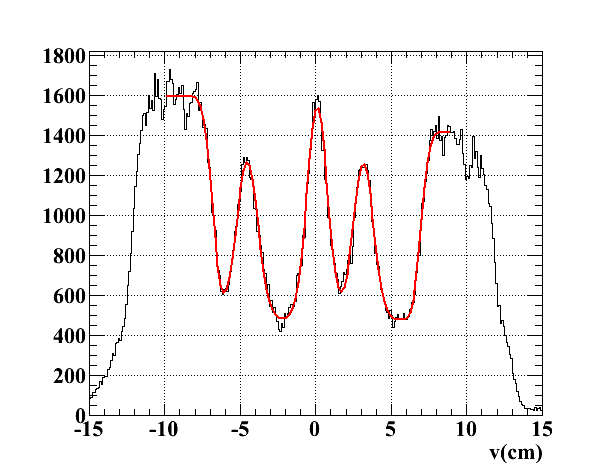 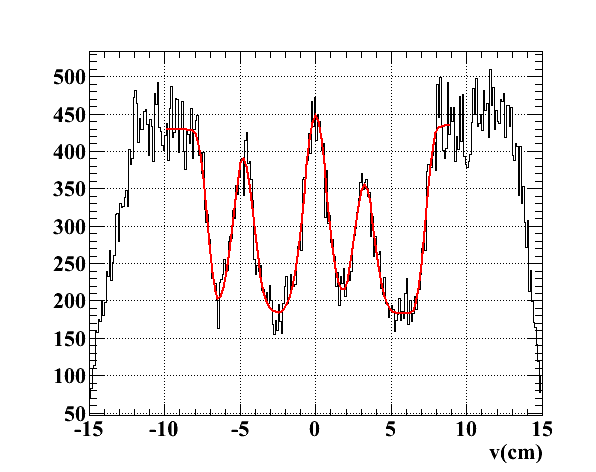 Data
MC
σxy ~ 5 mm
σr ~ 6 mm
35
JPS 2011 Autumn, 16/Sep/2011
Yusuke UCHIYAMA, the University of Tokyo
Opening angle
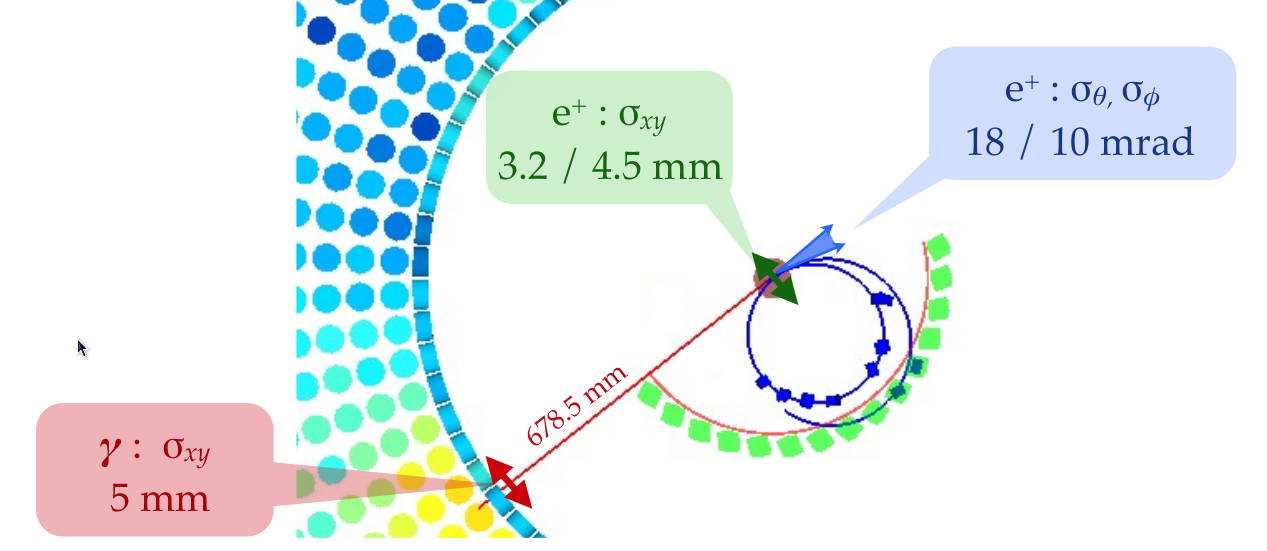 Not able to measure gamma direction
Direction of the line b/w μ-vertex and γ interaction point
Combined resolution: σθeγ = 20.6mrad, σφeγ = 13.9mrad
36
JPS 2011 Autumn, 16/Sep/2011
Yusuke UCHIYAMA, the University of Tokyo
Time resolution
Reconstruct muon decay time
TC hit time - e+ flight length from DC
LXe hit time - γ flight length (line)
teγ = te+ － tγ
peak of radiative muon decay
Observe RMD peak in normal intensity data
Total resolution
small correction for Eγ
σteγ = 148±27 ps
Accidental 
background
Physics data
low-Eγ region
RMD peak is a powerful time calibration tool,
measure all detector contribution at once,
in situ monitoring
37
JPS 2011 Autumn, 16/Sep/2011
Yusuke UCHIYAMA, the University of Tokyo
Background I
Background rate
Measure with self-trigger data
Compare with MC
Reproduce well the rate and shape
MC
 3.7×107 μ+decay/sec
 Convolve response
 Uncertainty ~7%
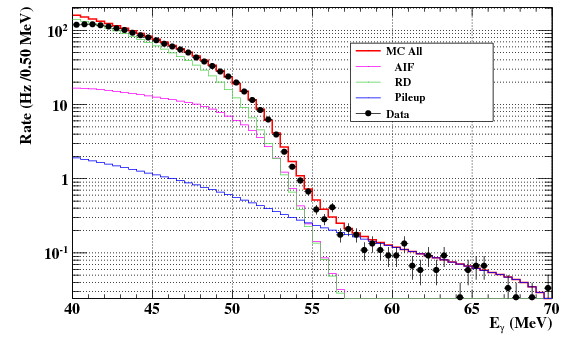 Not a fit
38
JPS 2011 Autumn, 16/Sep/2011
Yusuke UCHIYAMA, the University of Tokyo
Background II
Background level
Difficult to get feeling of BG with likelihood analysis
→ Define signal box by         	resolution (1.64σ)

Accidental BG
Estimate using sideband
Wider time & angle window
0.95±0.15 events 

RMD events
0.02±0.004 events
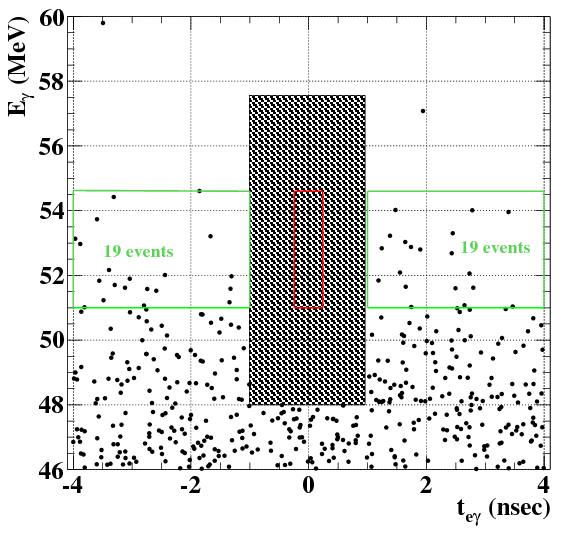 * wider window for angle
39
JPS 2011 Autumn, 16/Sep/2011
Yusuke UCHIYAMA, the University of Tokyo
Background III
Obtain BG PDF from time-sideband data
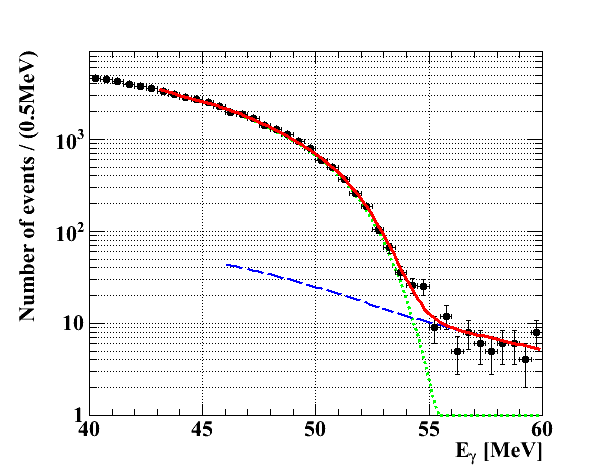 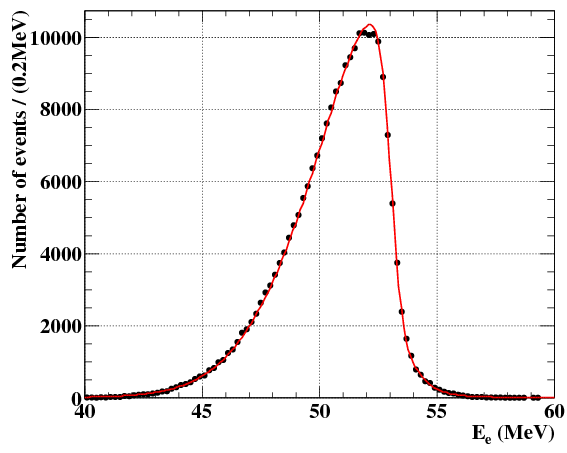 Gamma
Positron
Smooth function of fitted MC spectrum⊗response as PDF
Reduce systematic error from low statistics at high energy
Position dependent (γ)
40
JPS 2011 Autumn, 16/Sep/2011
Yusuke UCHIYAMA, the University of Tokyo
Number of muons
Normalize signal events by # of muon decays counted in control samples
Normalization channel 1: Count Michel e+
Unbiased Michel trigger data mixed in physics run



Insensitive to beam-rate or detector-condition variations





Cross check with other methods
channel 2: Count RMD events
In Eγ-sideband
channel 3: Accidental BG rate
In time-sideband
Those three methods are complementary
Most of the systematics are independent.
Consistency check → good agreement
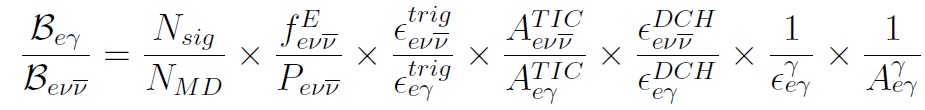 Normalization factor
B(μ+→e+γ) = Nsig / (5.2 ± 0.5)×1011
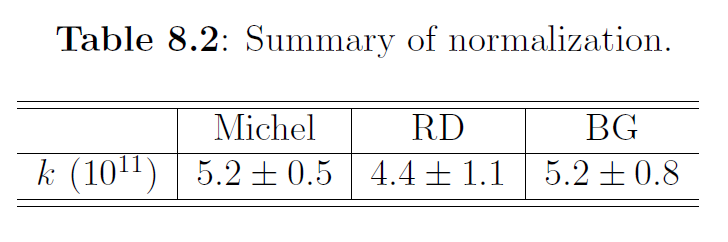 41
JPS 2011 Autumn, 16/Sep/2011
Yusuke UCHIYAMA, the University of Tokyo
Gamma efficiency
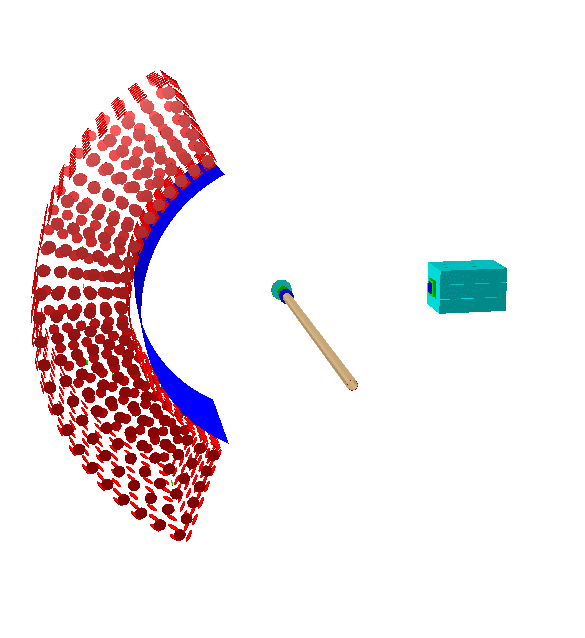 Detection efficiency
p02γ: NaI single trigger
MC
μ data single spectrum
In analysis region
   (46<Eγ<60 MeV)
εdet = 66%


Analysis efficiency
Inefficiency by cuts
(pileup cut, CR cut)
5.5%
γ
γ
Consistent
within 5%
?
NaI
Tag
p0→2γ
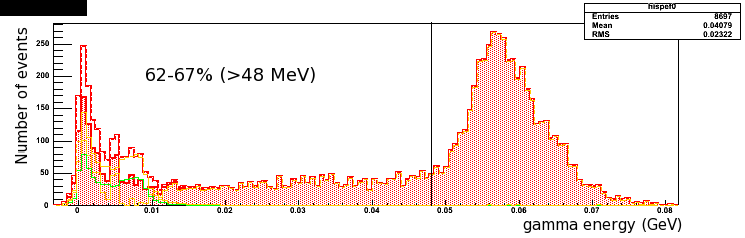 Interact with material 
before active volume
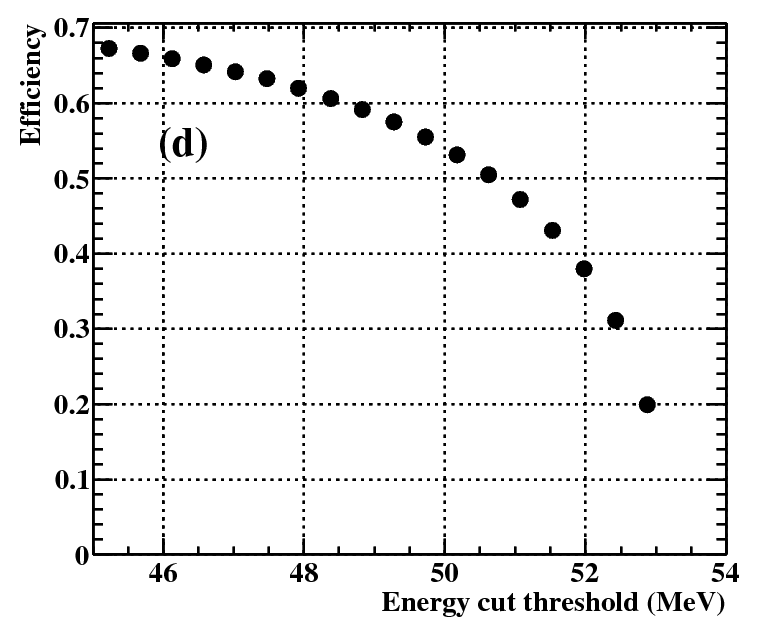 MC
εγ = (63±4) %
42
JPS 2011 Autumn, 16/Sep/2011
Yusuke UCHIYAMA, the University of Tokyo
Sensitivity
Expected upper limit (90%CL) on ensemble of toy-experiments
Null signal assumption
Toy-experiment: generate events with obtained PDFs
Repeat toy-experiments and calculate UL in the same way as real data
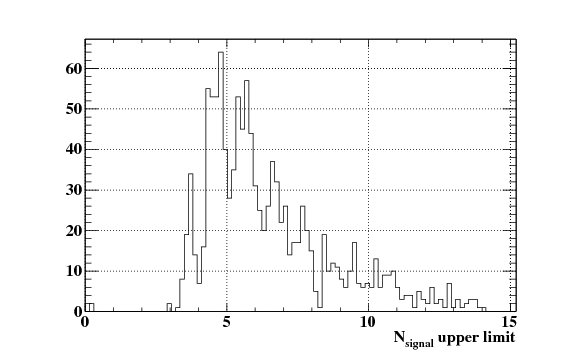 800 experiments
<Nsig UL>=6.5
Sensitivity of RUN2008 : 1.3×10-11
c.f. Existing best upper limit: 1.2×10-11
43
JPS 2011 Autumn, 16/Sep/2011
Yusuke UCHIYAMA, the University of Tokyo
Sideband analysis
Analyzed real data but off-timing
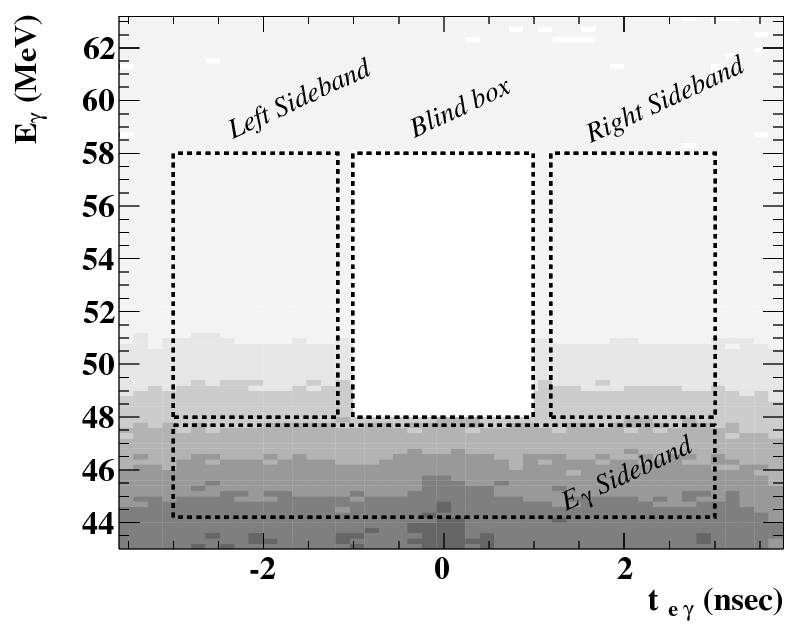 No signal in sidebands
Our dominant BG is accidental one

→ Good test of our sensitivity
μ→eγ
should be here
Results of likelihood analysis
B(μ→eγ)< 0.9×10-11, 2.0×10-11
Fit to here
consistent with the sensitivity
44
JPS 2011 Autumn, 16/Sep/2011
Yusuke UCHIYAMA, the University of Tokyo
Result
Opened the blind box …
45
JPS 2011 Autumn, 16/Sep/2011
Yusuke UCHIYAMA, the University of Tokyo
Fit to data (projected distributions)
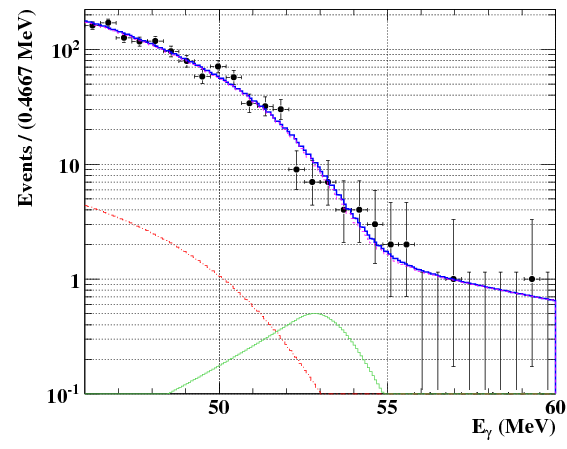 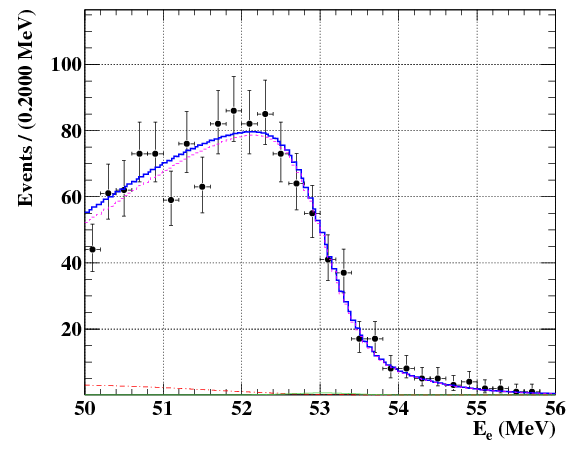 Ee
Eγ
Total
Accidental
Radiative
Signal
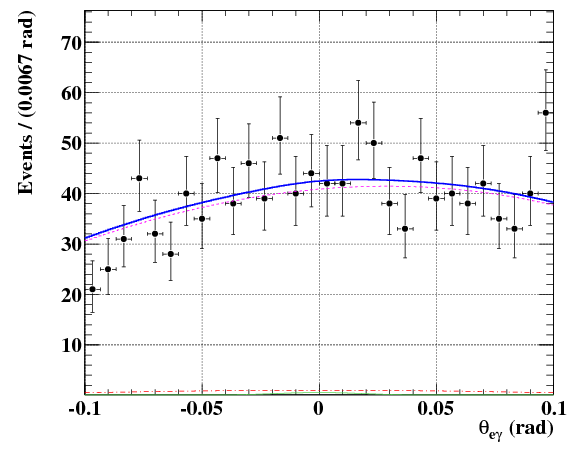 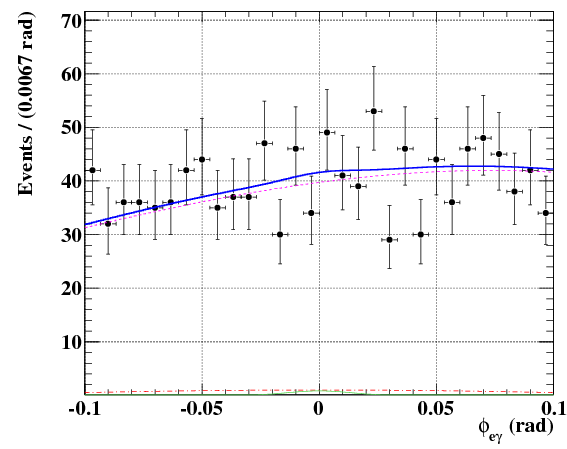 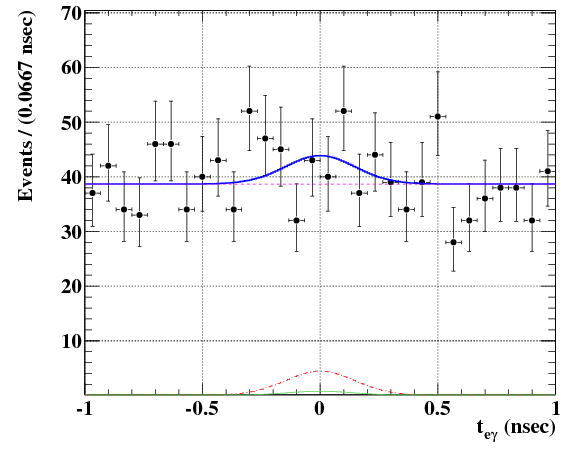 φeγ
θeγ
teγ
46
JPS 2011 Autumn, 16/Sep/2011
Yusuke UCHIYAMA, the University of Tokyo
Fit to data (likelihood function)
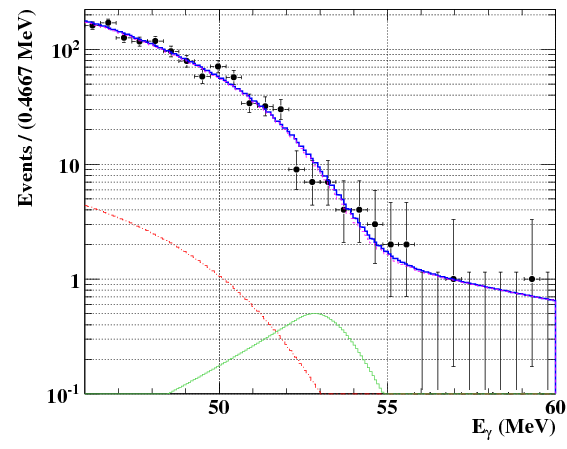 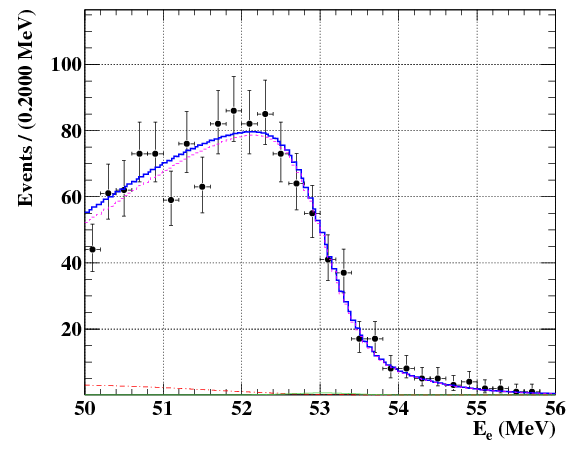 Ee
Eγ
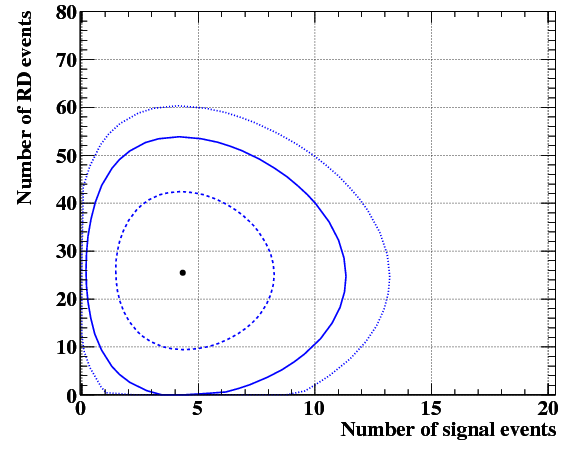 1,1.645,2 σ contours
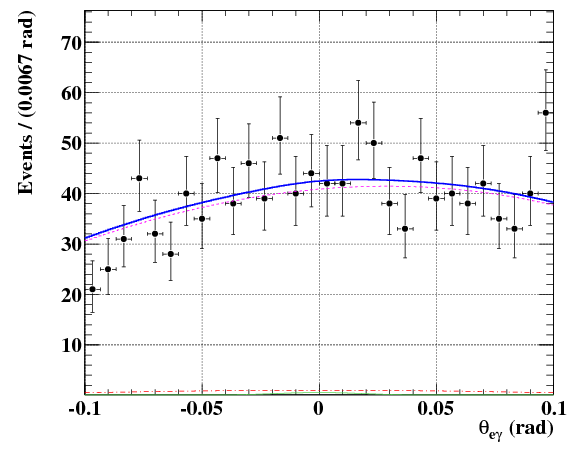 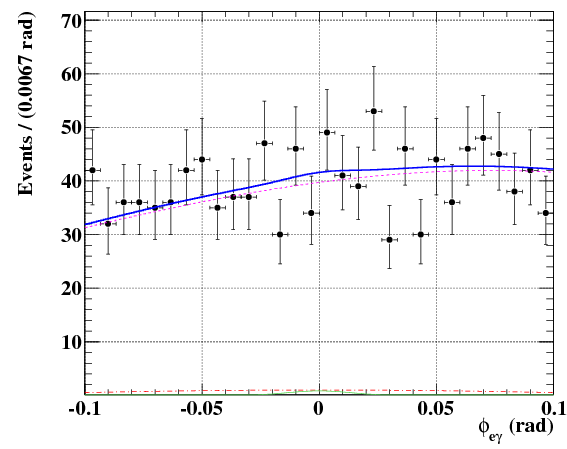 Nsig ,      NRMD ,     NBG
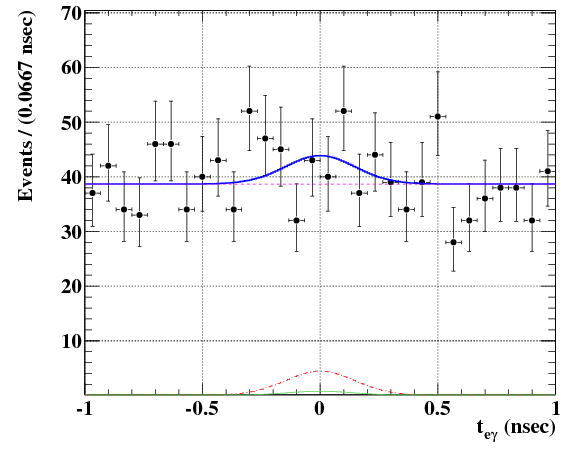 φeγ
θeγ
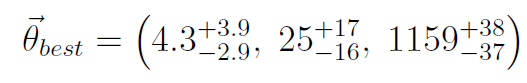 teγ
Nsig ,      NRMD ,     NBG
47
JPS 2011 Autumn, 16/Sep/2011
Yusuke UCHIYAMA, the University of Tokyo
Upper limit on Nsig
Set confidence region with Frequentist approach
Feldman-Cousins method in (Nsig,NRMD) 2D plane
Scan on NRD best-fit value
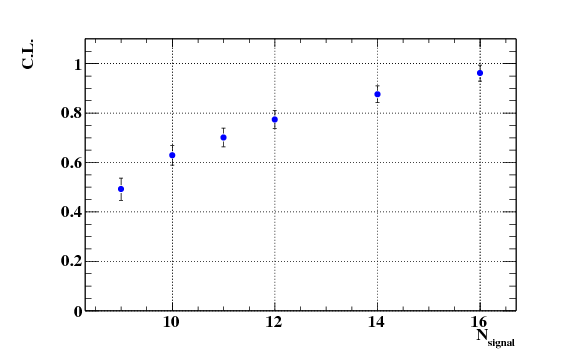 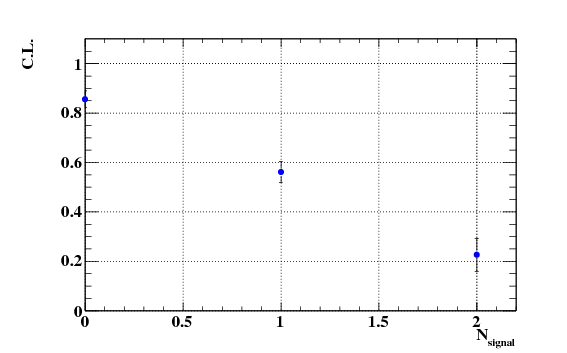 Nsig
90% confidence interval contains  Nsig = 0
The upper limit is given as Nsig < 14.5
48
JPS 2011 Autumn, 16/Sep/2011
Yusuke UCHIYAMA, the University of Tokyo
Systematic uncertainties
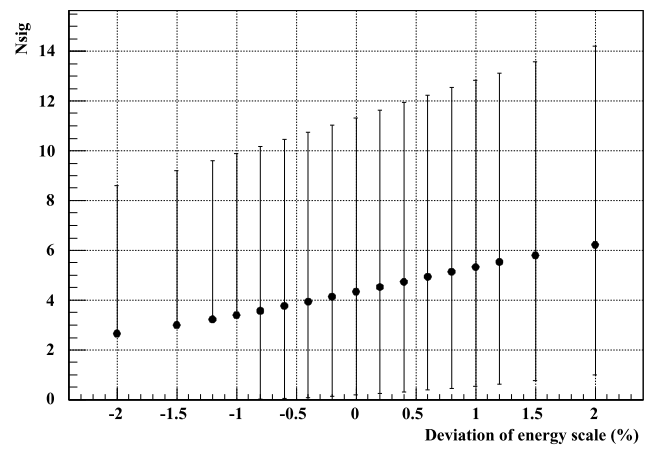 ex) Eγ scale
Estimate the impact of systematics by performing fit with alternative parameters
See the variation of the best-fit Nsig value

UL : 14.5 → 14.7
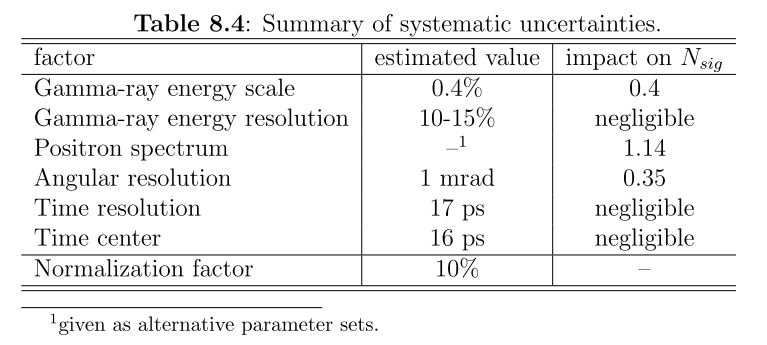 Precision of 55MeV peak :0.08%
Trace of light yield         :0.3%
Uncert of gain shift corr. : 0.2%
Total : 0.4%
Gamma: 6%
Positron: 7%
49
JPS 2011 Autumn, 16/Sep/2011
Yusuke UCHIYAMA, the University of Tokyo
Discussion
Why the obtained UL is much larger than the sensitivity?
50
JPS 2011 Autumn, 16/Sep/2011
Yusuke UCHIYAMA, the University of Tokyo
Candidate events
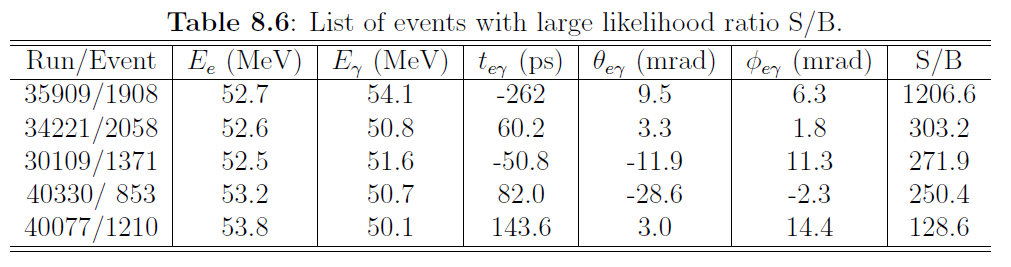 Rank events by event-type likelihood ratio S/B
Found the most signal-like event is double-pileup event
Pileup elimination only worked on the 1st pileup γ
If we eliminate the 2nd one as well, then Eγ was 47.7 MeV
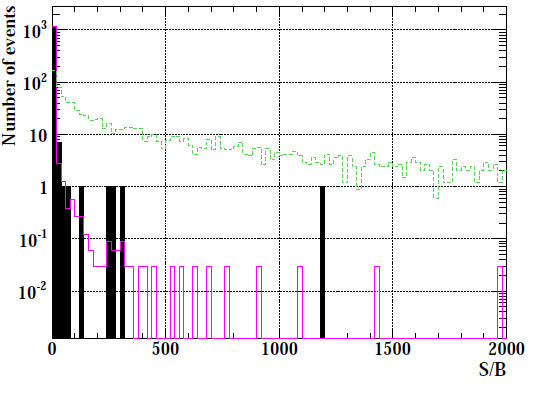 Most likely, this event is an accidental BG
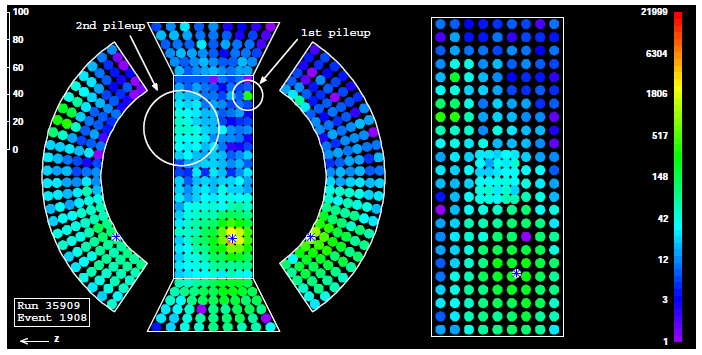 Signal
Data
BG
S/B
51
JPS 2011 Autumn, 16/Sep/2011
Yusuke UCHIYAMA, the University of Tokyo
Impact of the candidate event
Investigate impact of the event
Set lower threshold for pileup search
to eliminate the 2nd pileup
Repeat the analysis
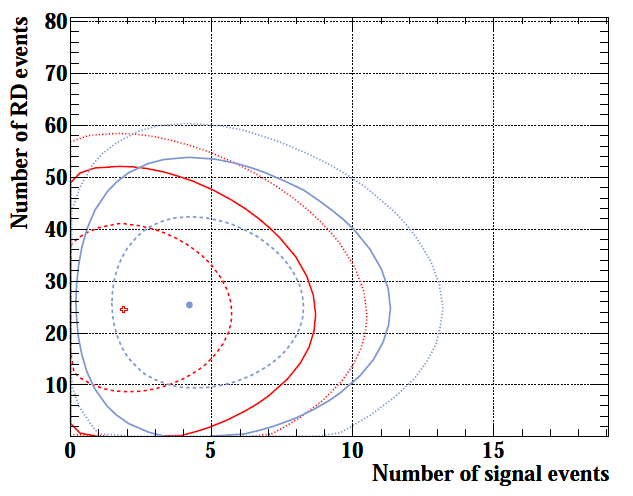 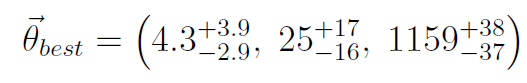 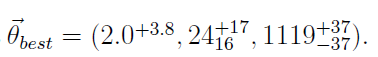 Nsig UL becomes 11.4  (←14.5)
Probability of Nsig UL > 11.4 is 5%
52
JPS 2011 Autumn, 16/Sep/2011
Yusuke UCHIYAMA, the University of Tokyo
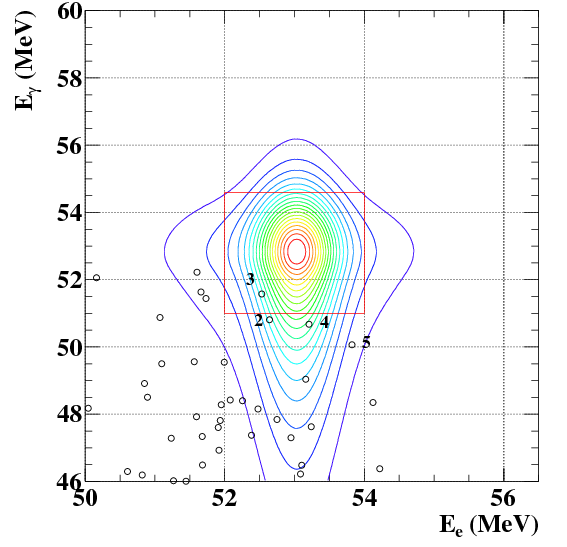 box A
Cut analysis
For cross-check and better understanding BG, performed cut analysis
Two signal boxes
A : 1.64σ box
B ; Optimized box
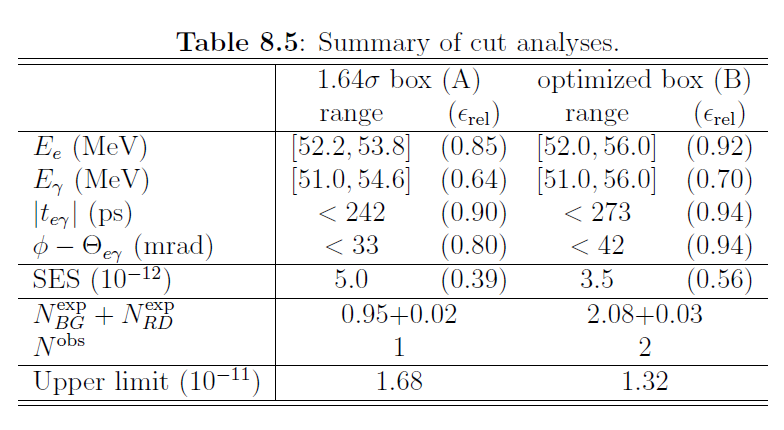 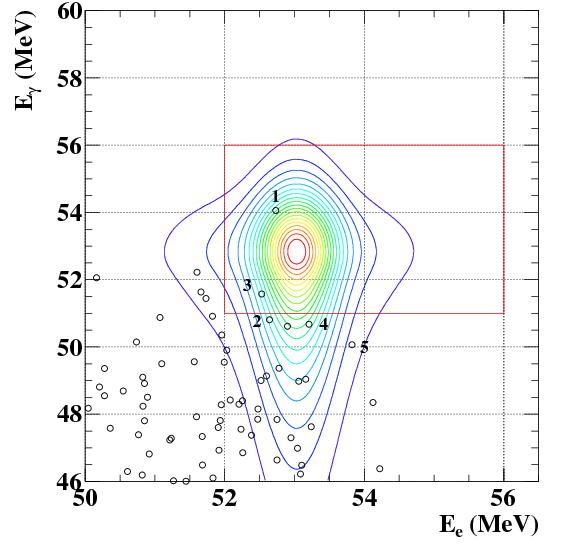 box B
BG are well consistent with the expectations
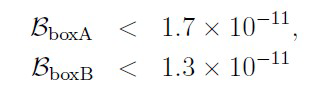 53
JPS 2011 Autumn, 16/Sep/2011
Yusuke UCHIYAMA, the University of Tokyo
Discussion
The large UL is considered to be statistical fluctuation
A very rare event is observed accidentally
If we set different pileup threshold, then the result is well consistent with
Null result
Sensitivity
Cut analysis
Nevertheless, the obtained UL is statistically valid without any bias
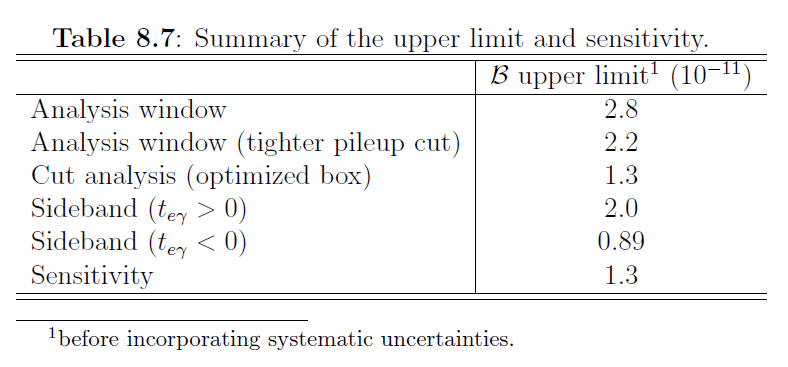 54
JPS 2011 Autumn, 16/Sep/2011
Yusuke UCHIYAMA, the University of Tokyo
MEG RUN2008 result
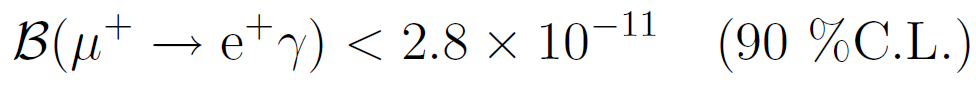 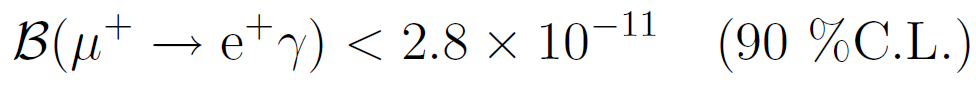 MEGA UL                 : 1.2×10-11
MEG2008 sensitivity : 1.3×10-11
55
JPS 2011 Autumn, 16/Sep/2011
Yusuke UCHIYAMA, the University of Tokyo
Status & prospect
Before 2009 run,
solved DCH discharge problem
reached full LXe light yield → stable
improved trigger efficiency (66→91%)

Many improvement in analysis
For the latest result, see talks in this meeting
17pSE2-3: LXe detector
17pSH1: e+ spectrometer
19aSD1: Detector performance
19aSD2: Physics analysis & result

MEG is running
Run at least until the end of 2012
to reach our goal of sensitivity              a few ×10-13
MEGA limit
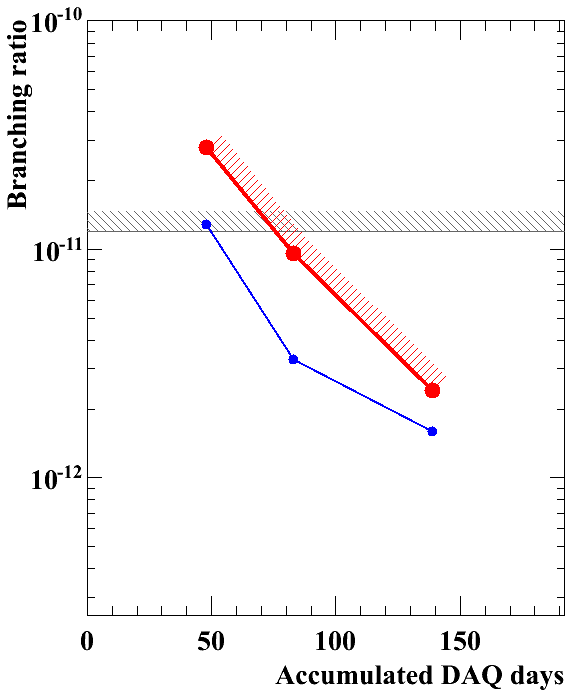 MEG 90% limit
MEG sensitivity(expected)
B < 2.4×10-12
2008
2009
2009+2010
56
JPS 2011 Autumn, 16/Sep/2011
Yusuke UCHIYAMA, the University of Tokyo
Conclusion
We started MEG data taking in Sep. 2008.
Searched for lepton-flavor violating decay μ+→e+γ with sensitivity 1.3×10-11
Observed some excess, but still consistent with null signal
Set an upper limit:


The first result of MEG experiment
Could not give a record limit, but set an independent limit with a comparable sensitivity search


MEG is putting more & more stringent limit on new physics, with possibility of the discovery.
B(μ+→e+γ) < 2.8×10-11   @ 90% C.L.
57
JPS 2011 Autumn, 16/Sep/2011
Yusuke UCHIYAMA, the University of Tokyo
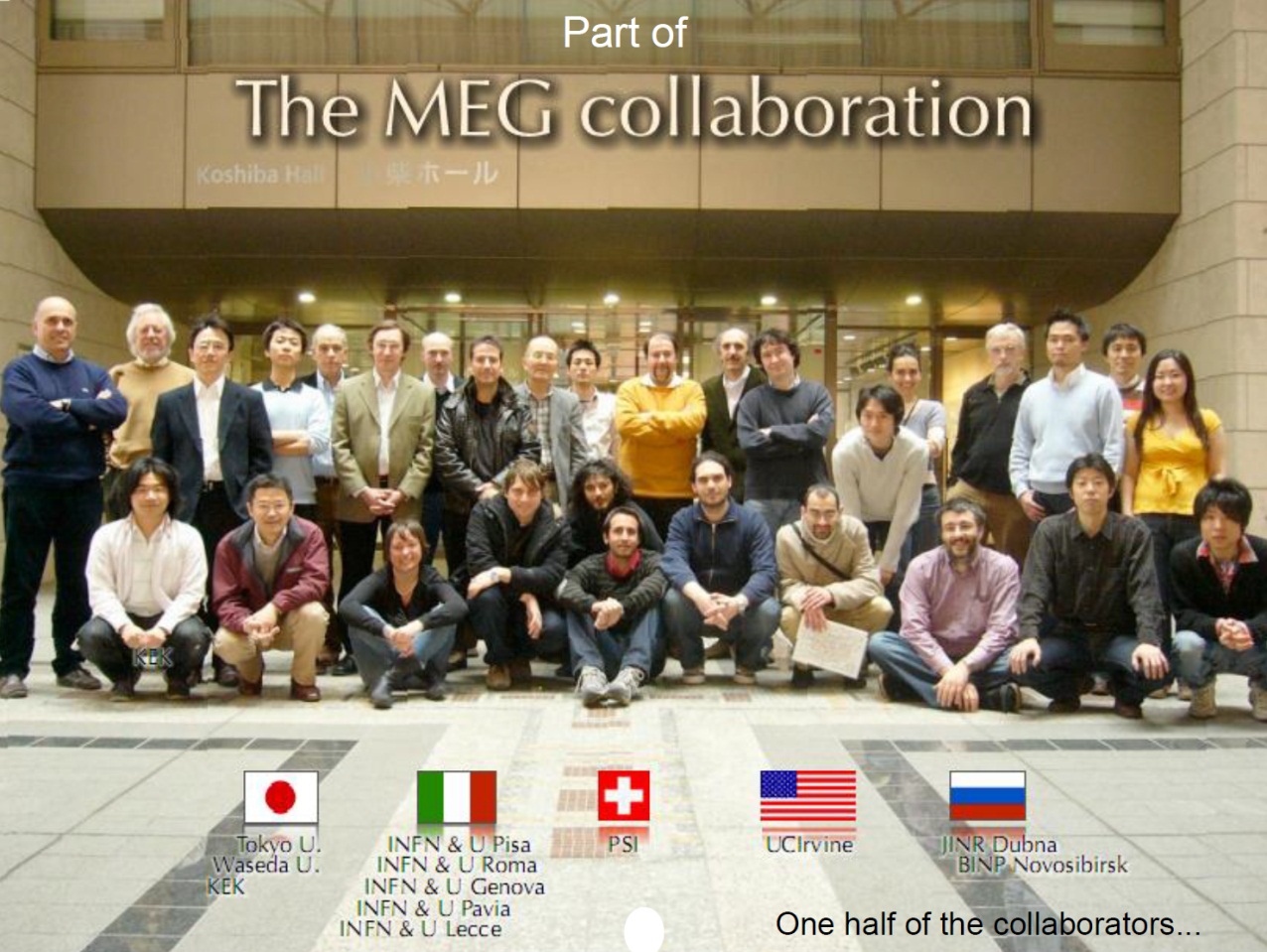 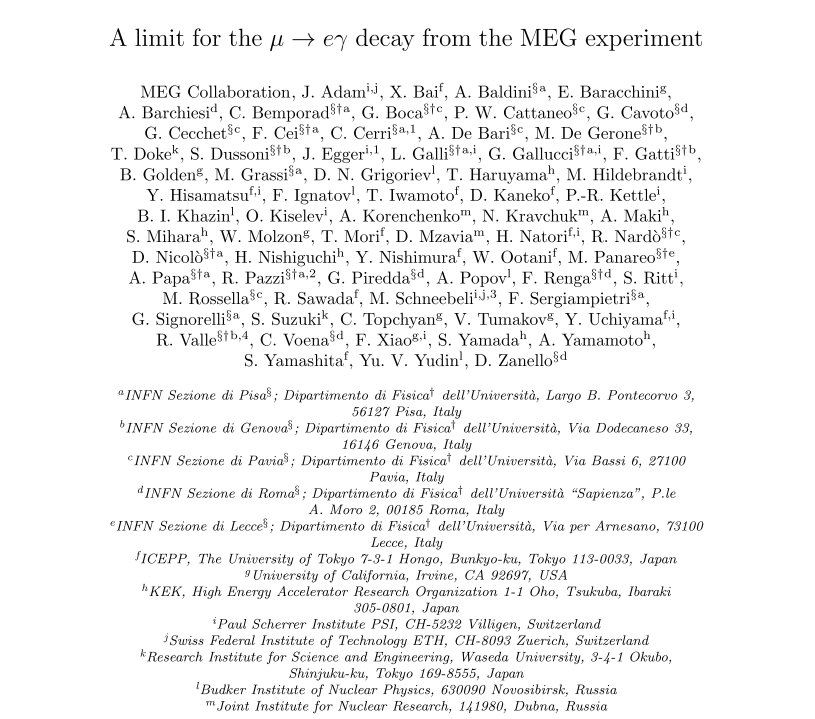 Thank you
58
JPS 2011 Autumn, 16/Sep/2011
Yusuke UCHIYAMA, the University of Tokyo
Calibration1: PMT
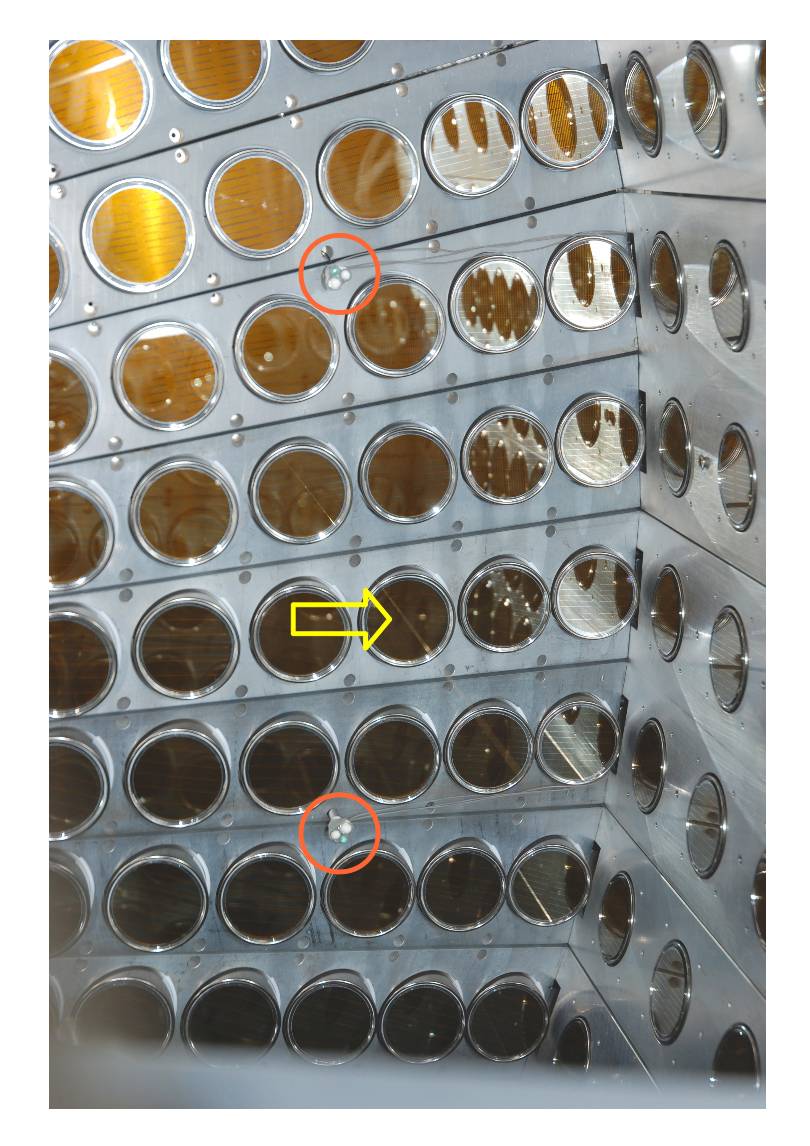 LED, a source inside LXe volume
frequent & precise calibration
daily
Typical PMT gain evolution
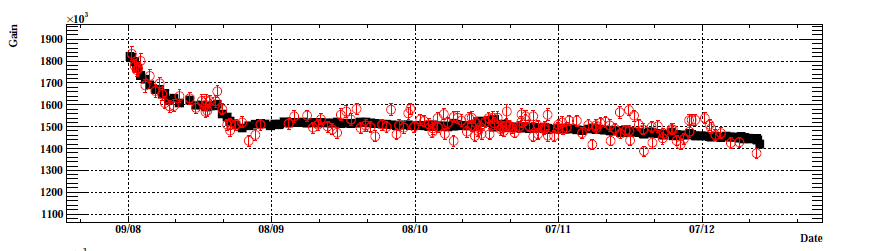 1.8e6
1.5e6
1 month
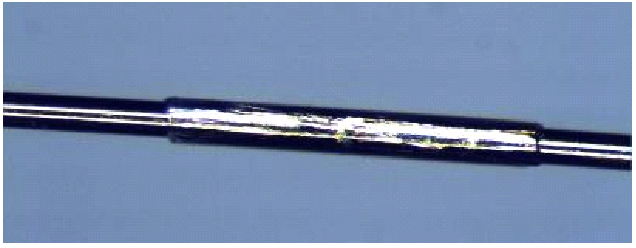 59
JPS 2011 Autumn, 16/Sep/2011
Yusuke UCHIYAMA, the University of Tokyo
LXe PMT rate dependent gain shift
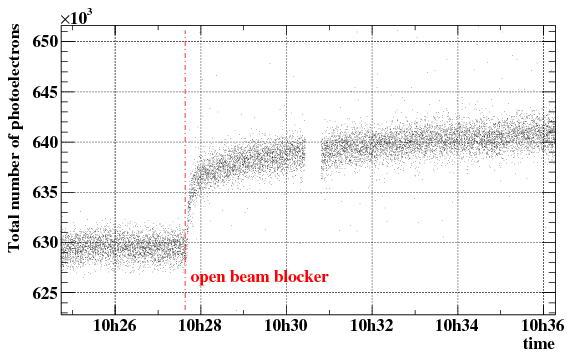 LED peak
After correction
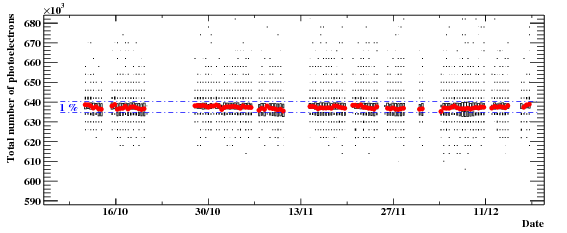 10min
1.6%
LED peak
1%
2 months
Observed shift of PMT gain
Time scale of some dozens of minutes
Rate dependent
However, the amount of the shift is stable over long period
Measure LED during beam on, correct with beam info
Correct with precision of 0.1 %
However, shift in p0 run was unknown 
→ Uncertainty of energy scale
December p0 run
60
JPS 2011 Autumn, 16/Sep/2011
Yusuke UCHIYAMA, the University of Tokyo
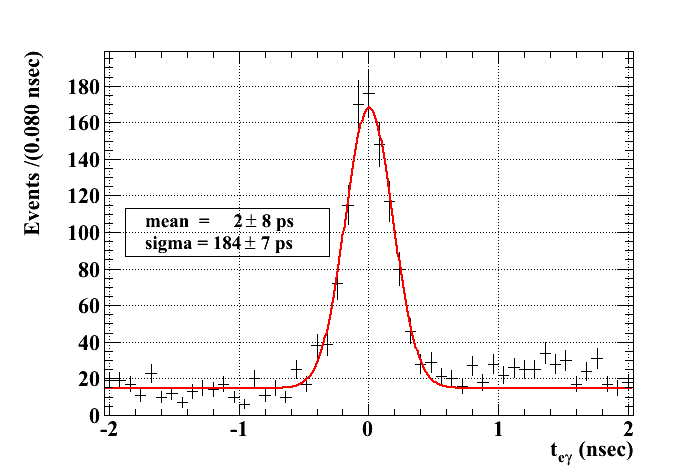 Time measurement
Monitor & correct t0 with RMD peak in low intensity run
24 h/week, ×25 lower μ+ intensity 
Much better S/N
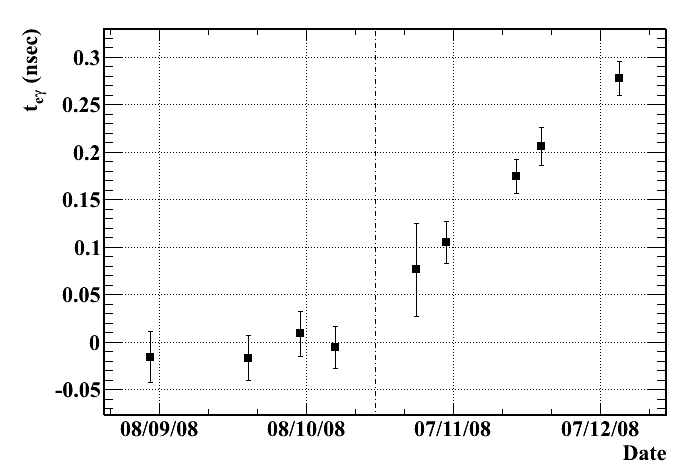 Observe drift of t0
due to change of LXe pulse shape
as improvement of purity
purification
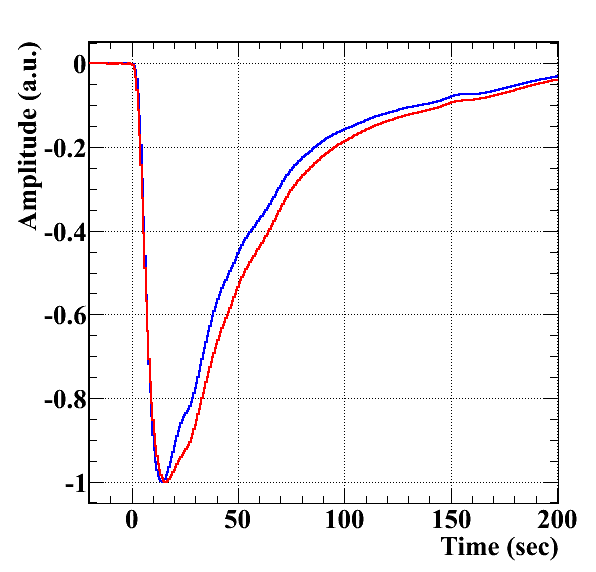 Sep
Dec
Stability after the correction < 20 psec
61
JPS 2011 Autumn, 16/Sep/2011
Yusuke UCHIYAMA, the University of Tokyo
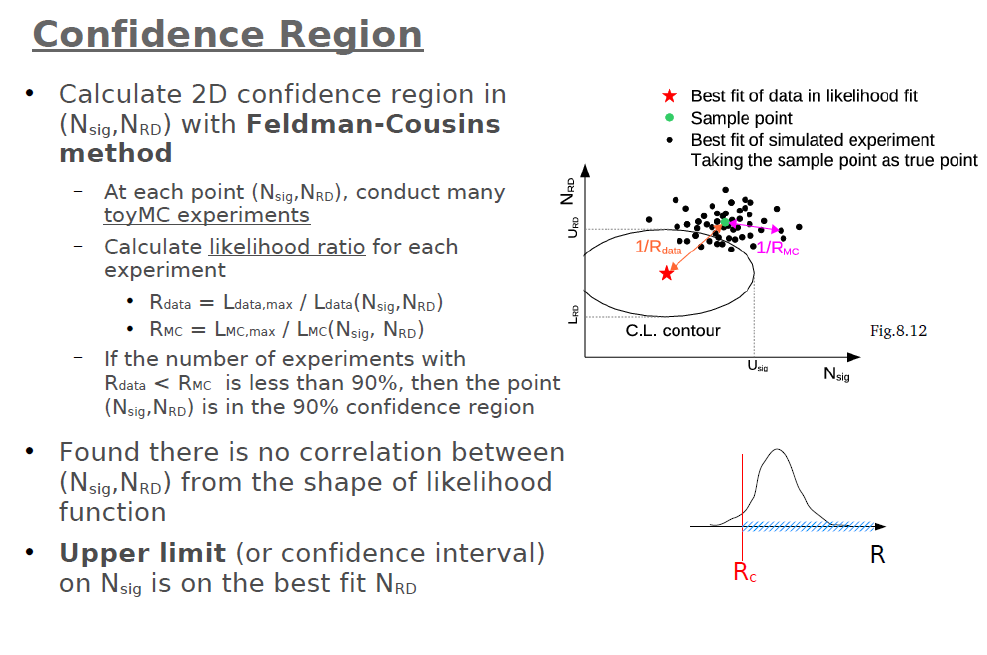 62
JPS 2011 Autumn, 16/Sep/2011
Yusuke UCHIYAMA, the University of Tokyo
MEG Detector
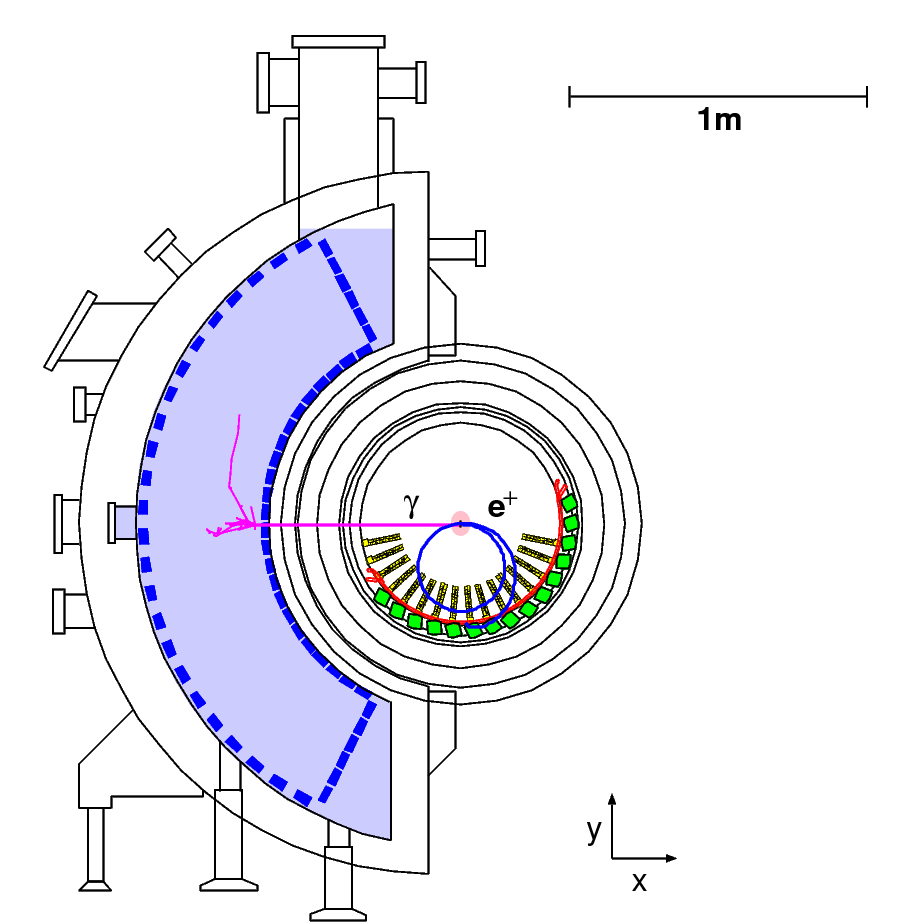 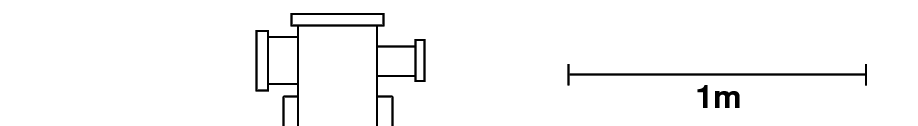 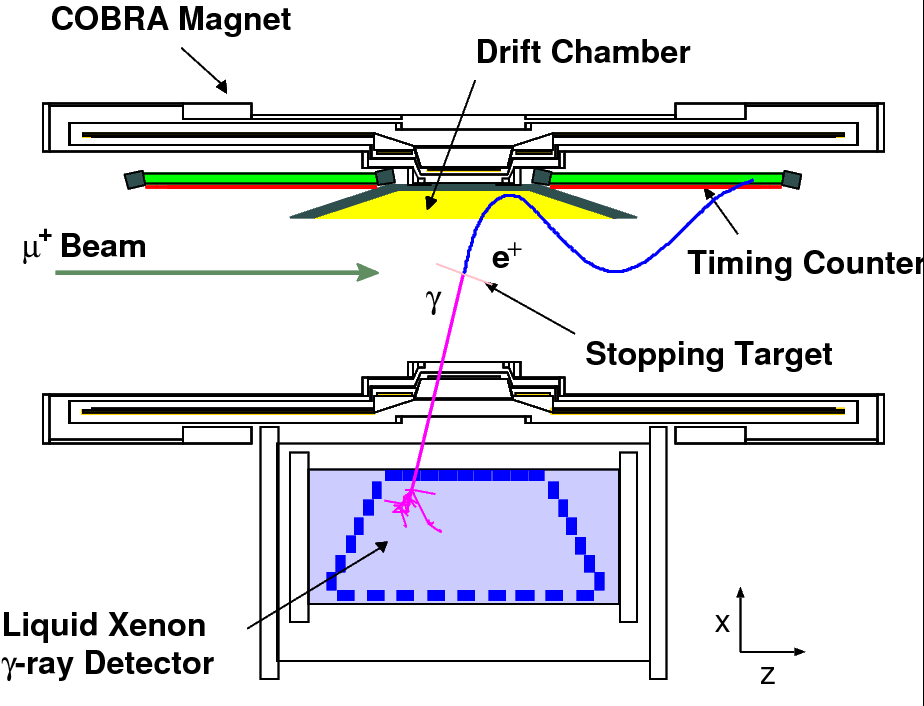 φ
θ
y
x
x
z
63
JPS 2011 Autumn, 16/Sep/2011
Yusuke UCHIYAMA, the University of Tokyo
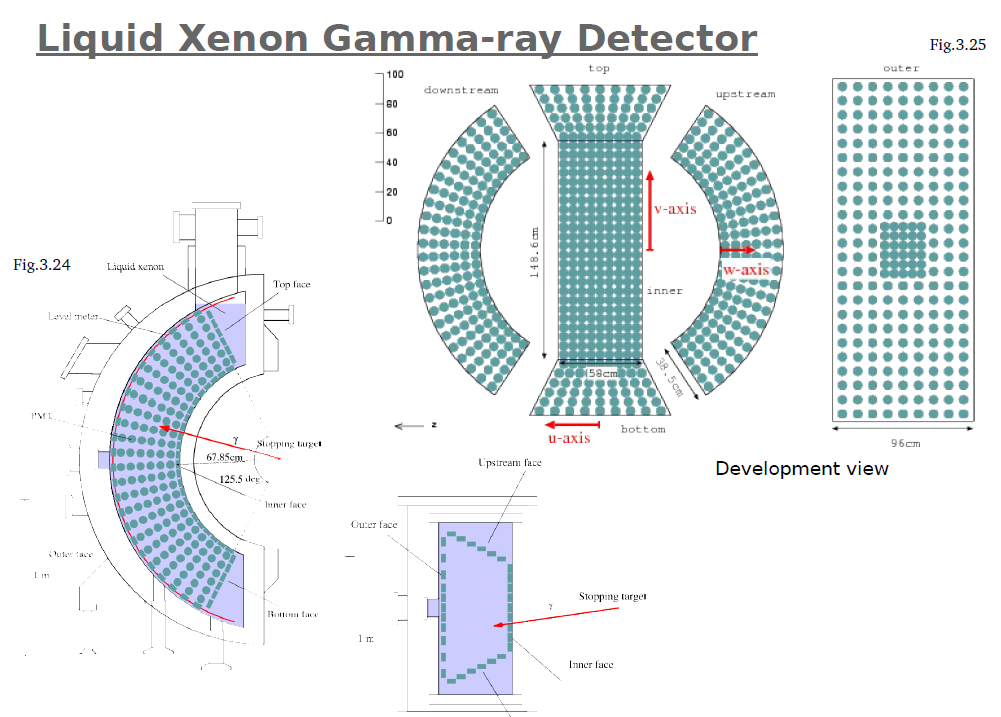 64
JPS 2011 Autumn, 16/Sep/2011
Yusuke UCHIYAMA, the University of Tokyo
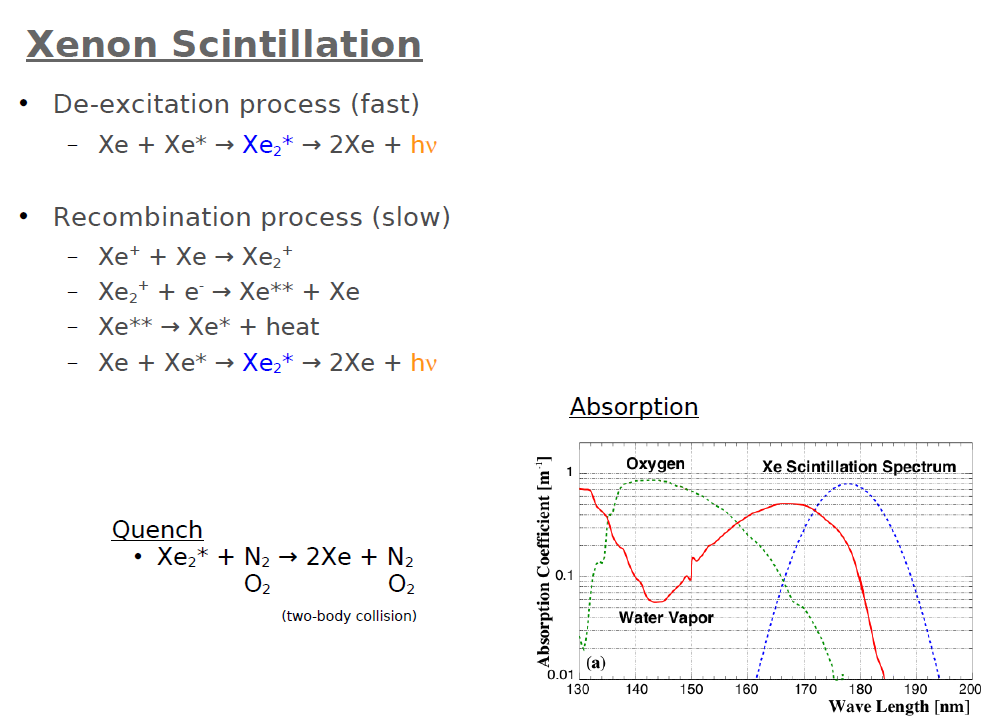 65
JPS 2011 Autumn, 16/Sep/2011
Yusuke UCHIYAMA, the University of Tokyo
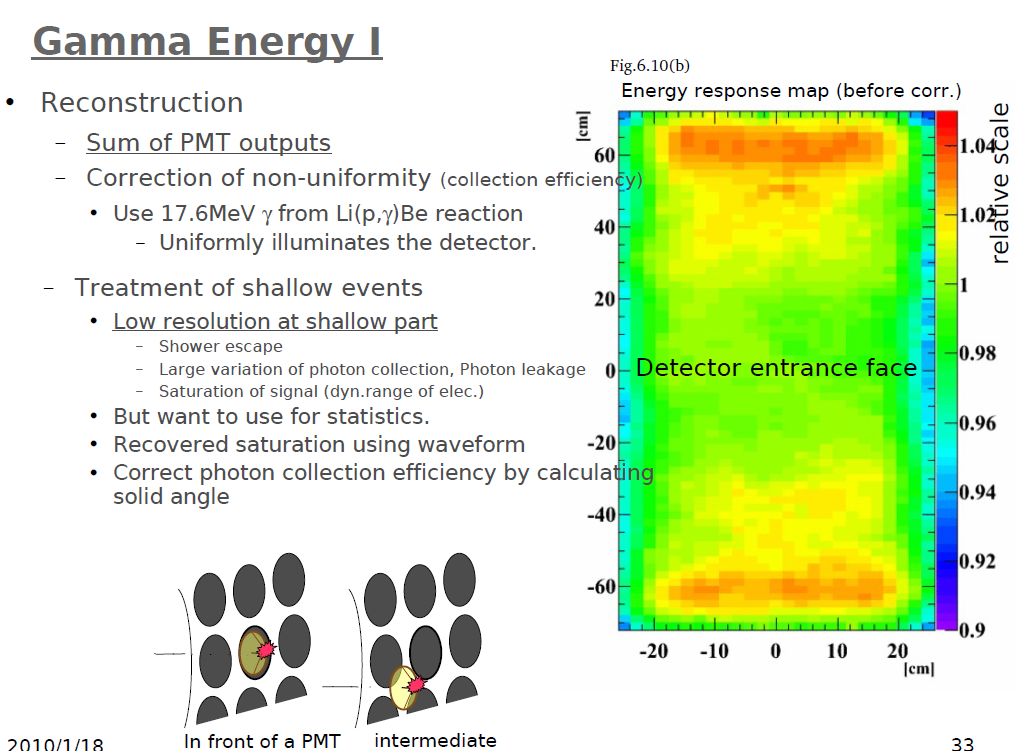 66
JPS 2011 Autumn, 16/Sep/2011
Yusuke UCHIYAMA, the University of Tokyo
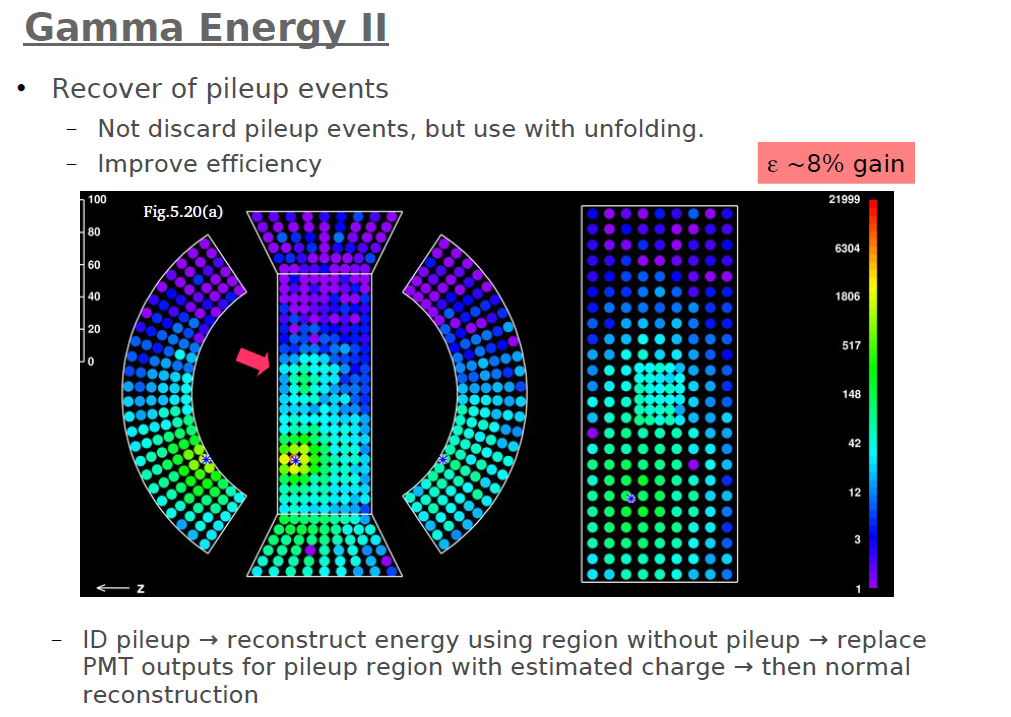 67
JPS 2011 Autumn, 16/Sep/2011
Yusuke UCHIYAMA, the University of Tokyo
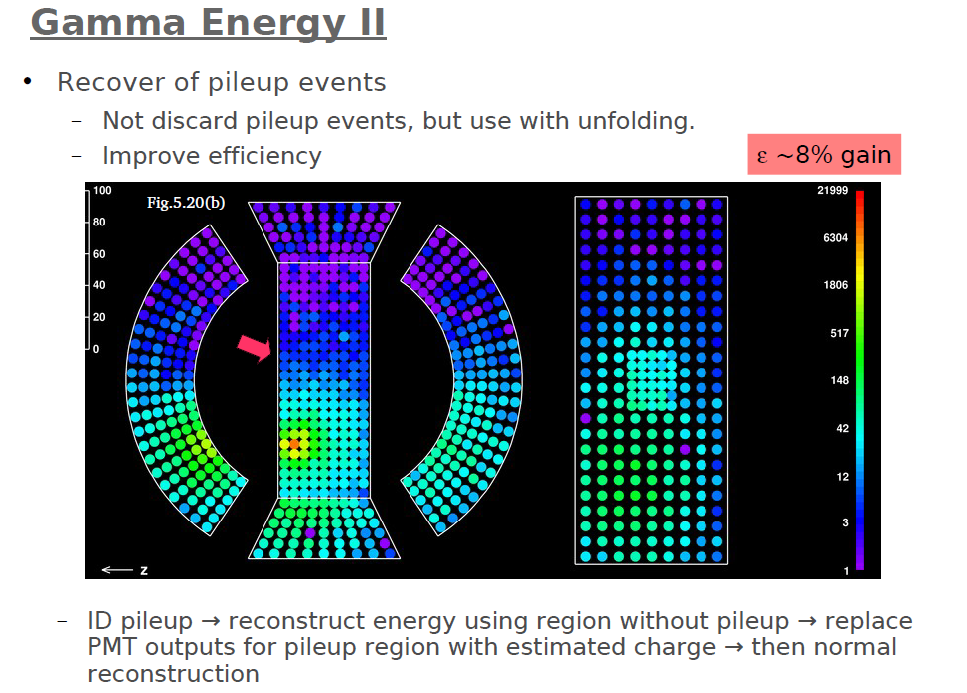 68
JPS 2011 Autumn, 16/Sep/2011
Yusuke UCHIYAMA, the University of Tokyo
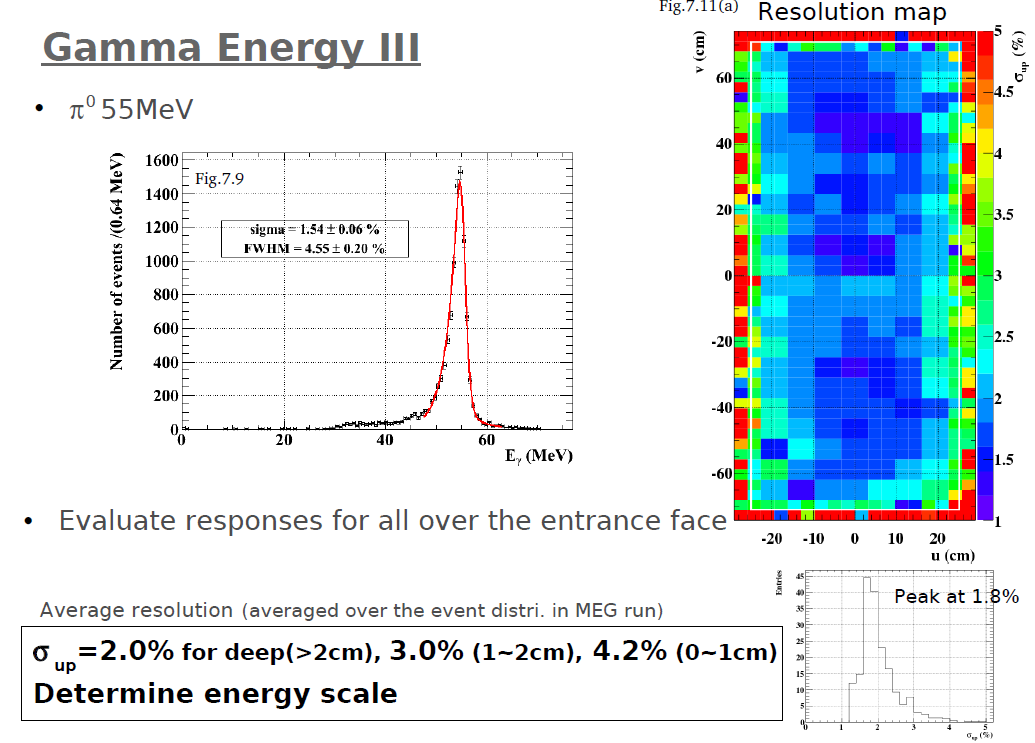 69
JPS 2011 Autumn, 16/Sep/2011
Yusuke UCHIYAMA, the University of Tokyo
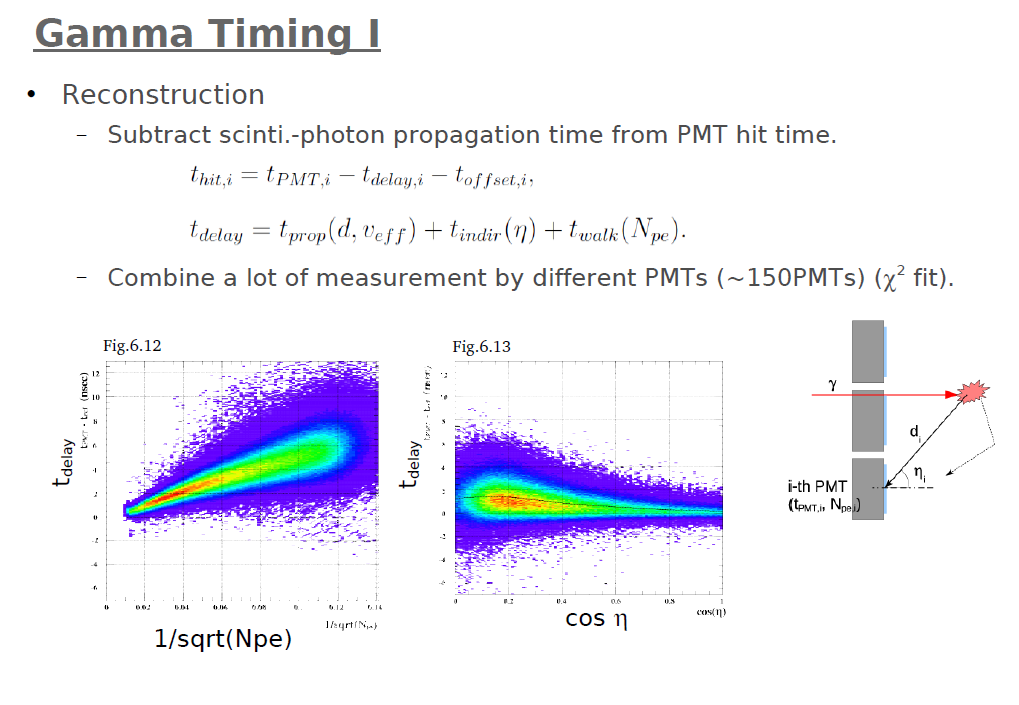 70
JPS 2011 Autumn, 16/Sep/2011
Yusuke UCHIYAMA, the University of Tokyo
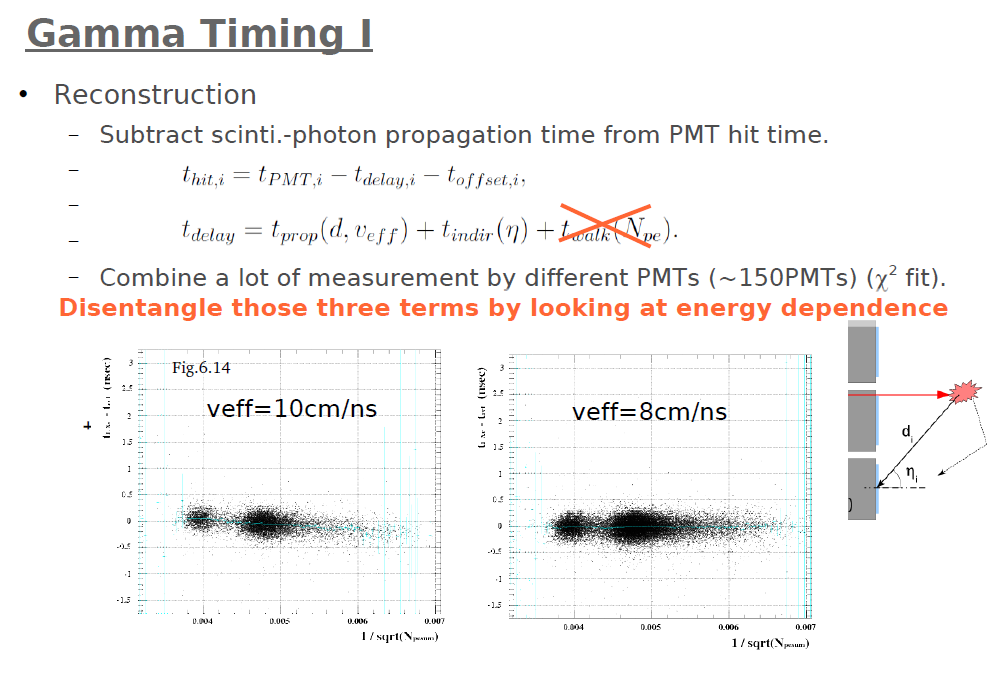 71
JPS 2011 Autumn, 16/Sep/2011
Yusuke UCHIYAMA, the University of Tokyo
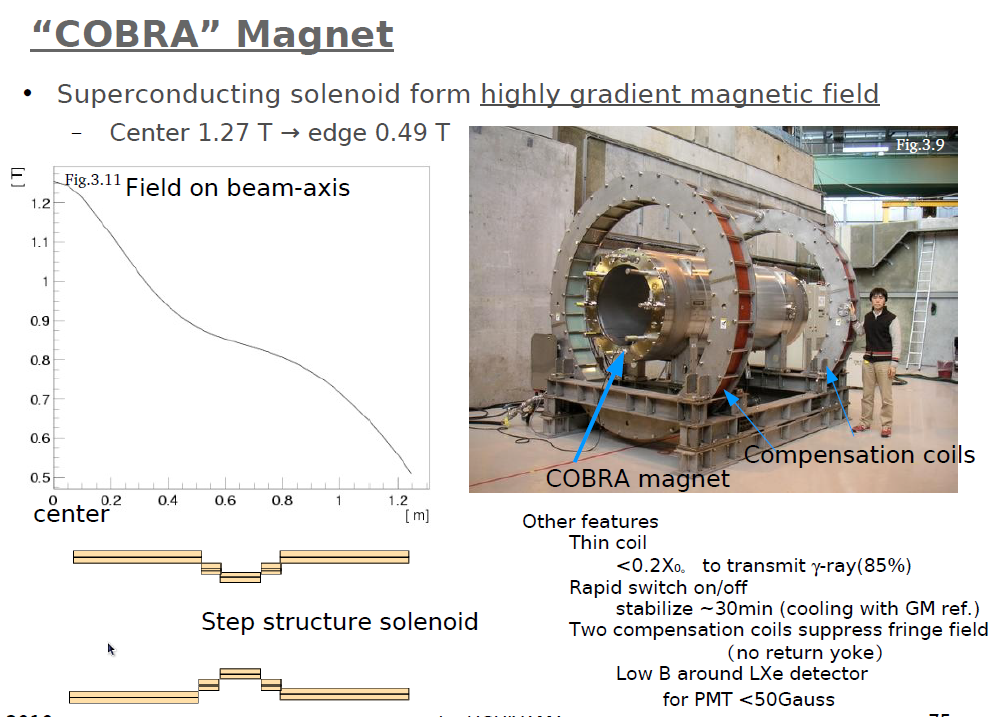 72
JPS 2011 Autumn, 16/Sep/2011
Yusuke UCHIYAMA, the University of Tokyo
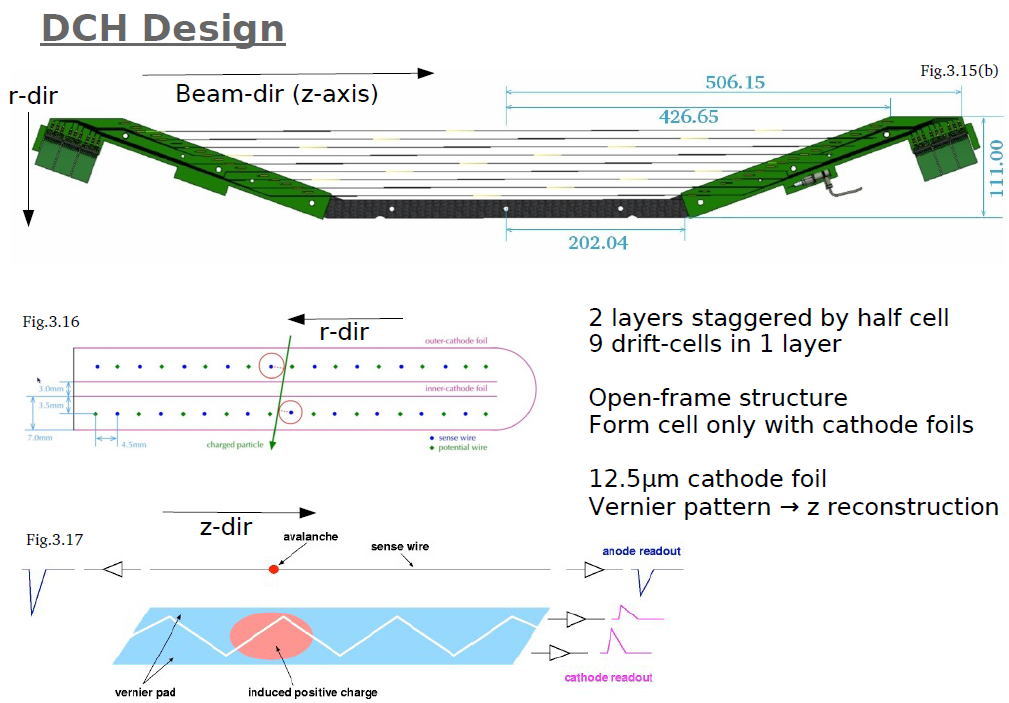 73
JPS 2011 Autumn, 16/Sep/2011
Yusuke UCHIYAMA, the University of Tokyo
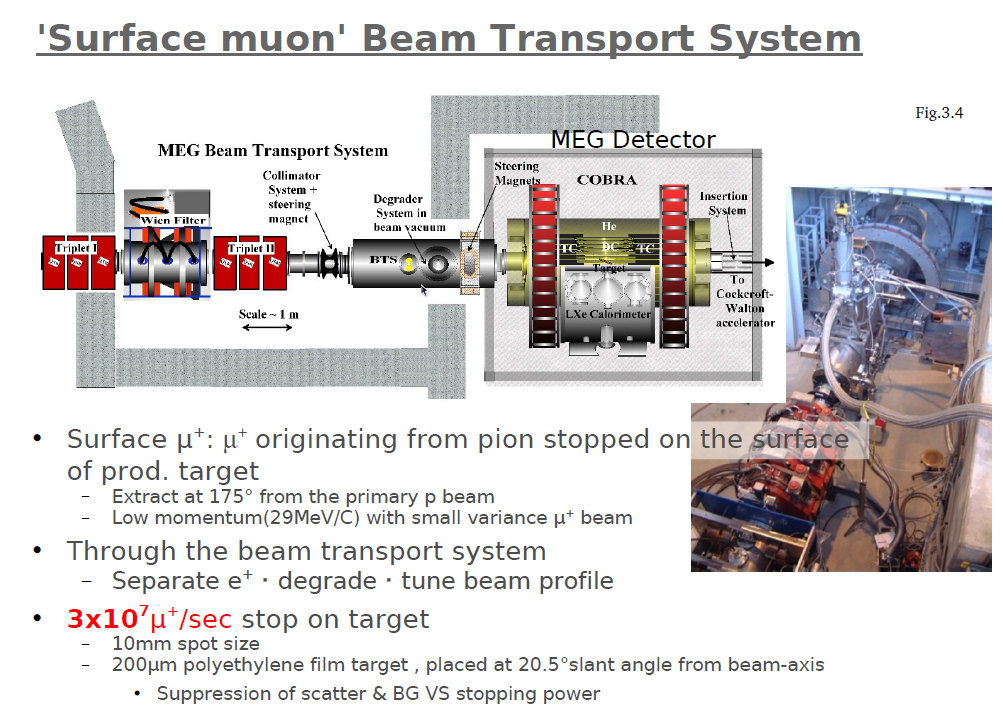 74
JPS 2011 Autumn, 16/Sep/2011
Yusuke UCHIYAMA, the University of Tokyo
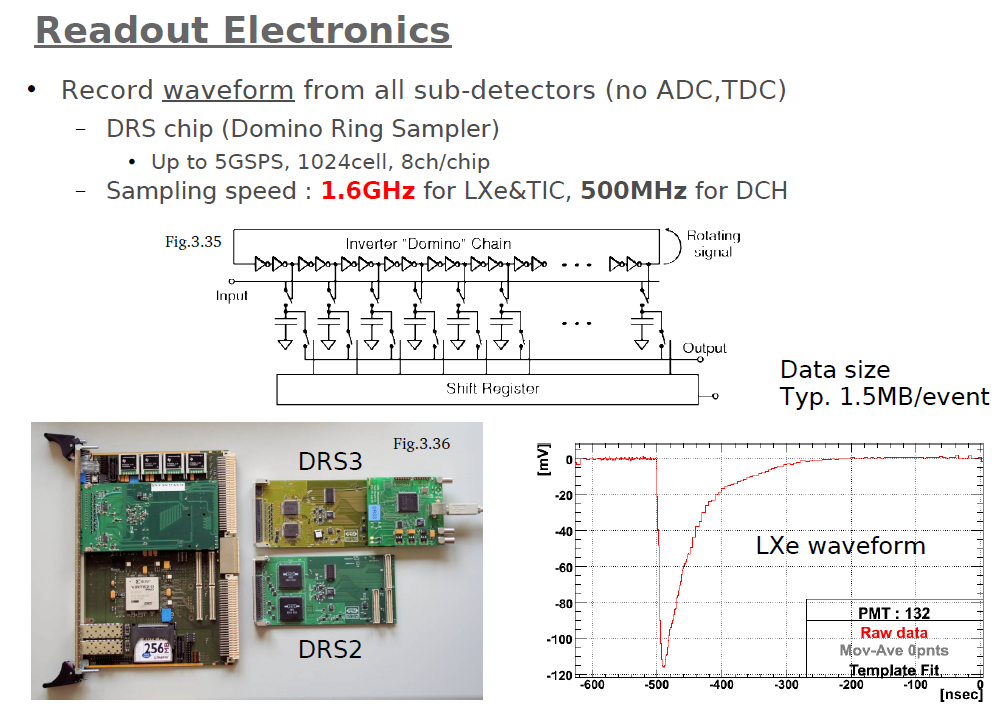 75
JPS 2011 Autumn, 16/Sep/2011
Yusuke UCHIYAMA, the University of Tokyo
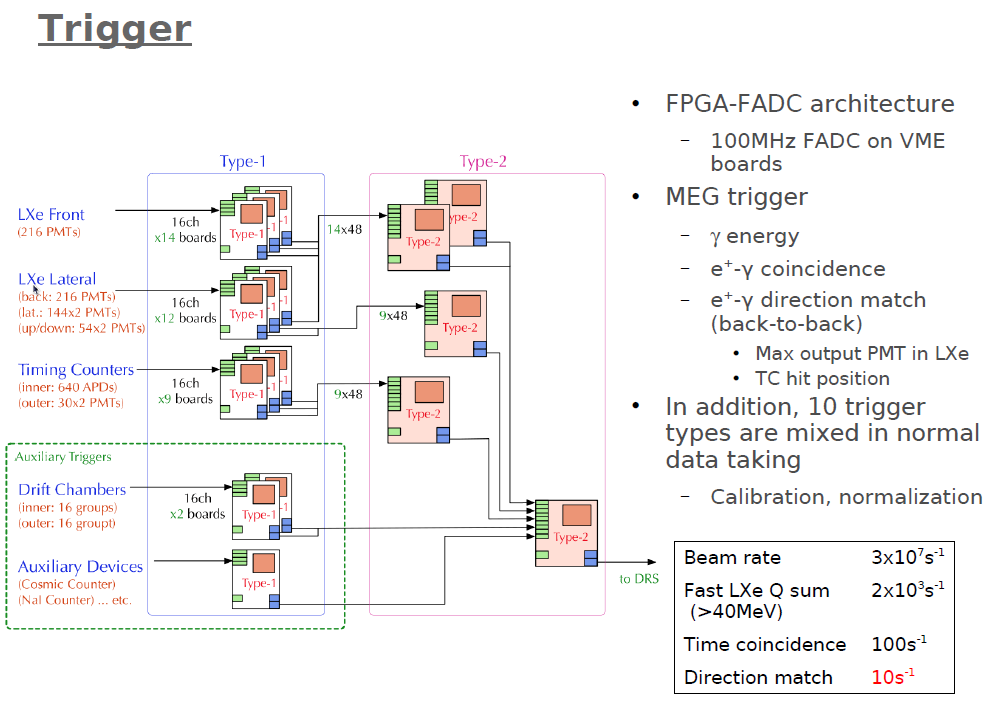 76
JPS 2011 Autumn, 16/Sep/2011
Yusuke UCHIYAMA, the University of Tokyo
Summary of performance
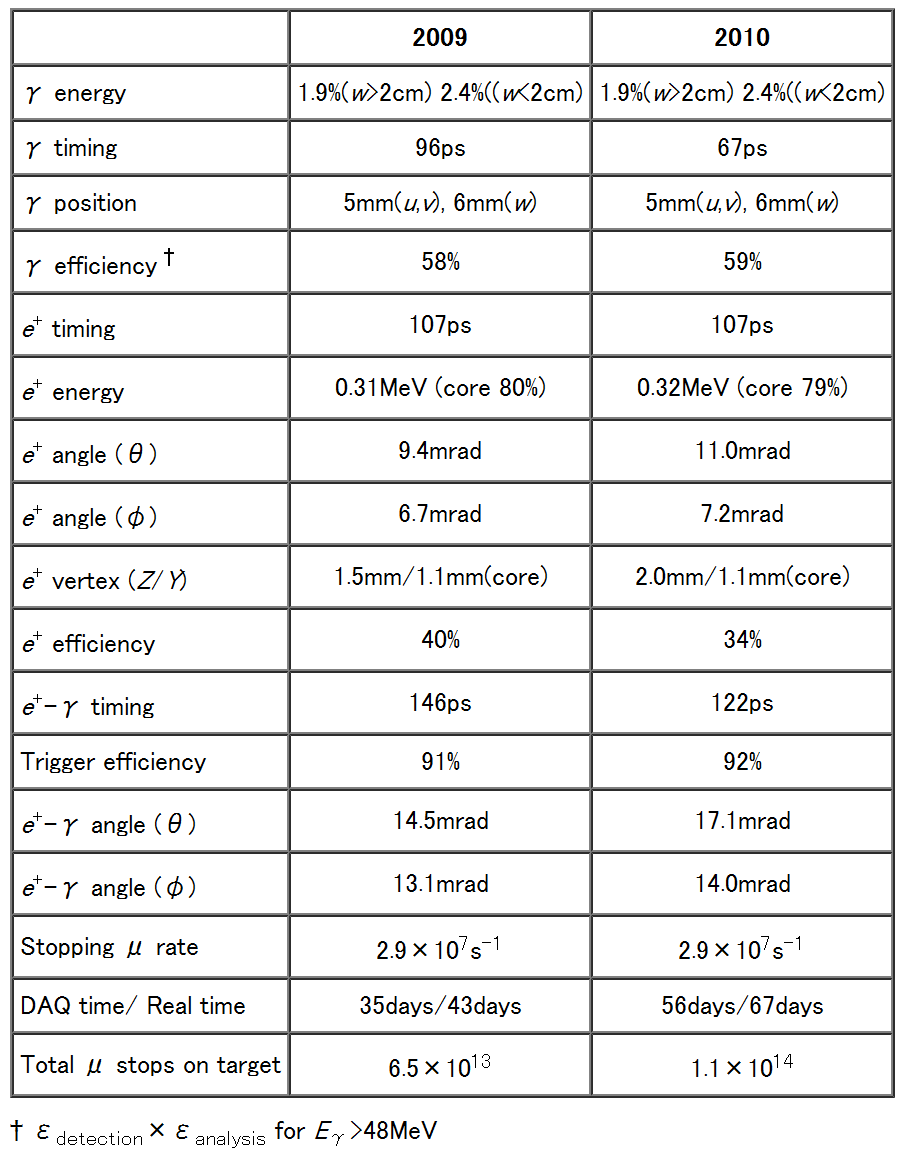 e+ tracking slightly worse in 2010 due to noise problem
improvement by waveform digitizer upgrade in 2010
77
JPS 2011 Autumn, 16/Sep/2011
Yusuke UCHIYAMA, the University of Tokyo
(p,γ) reaction
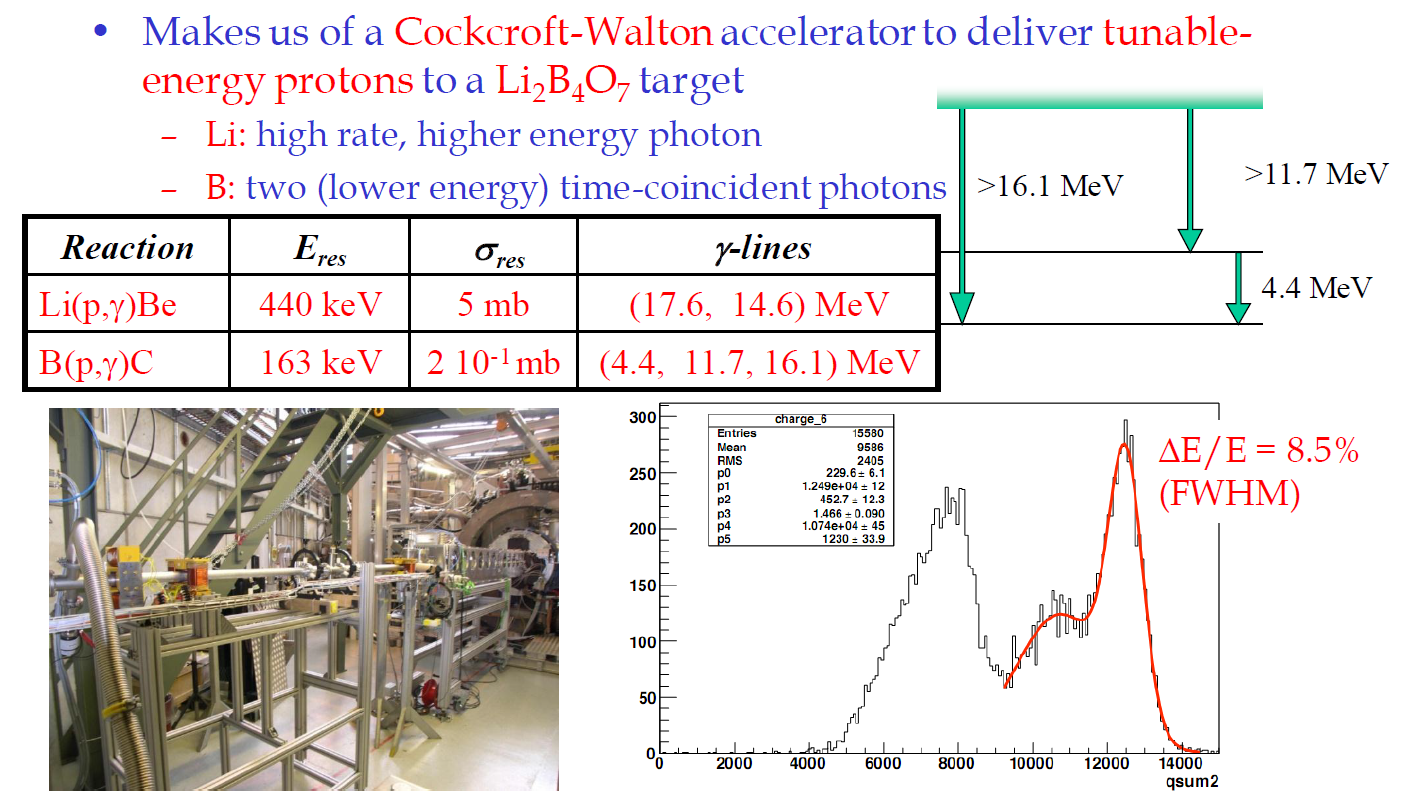 78
JPS 2011 Autumn, 16/Sep/2011
Yusuke UCHIYAMA, the University of Tokyo
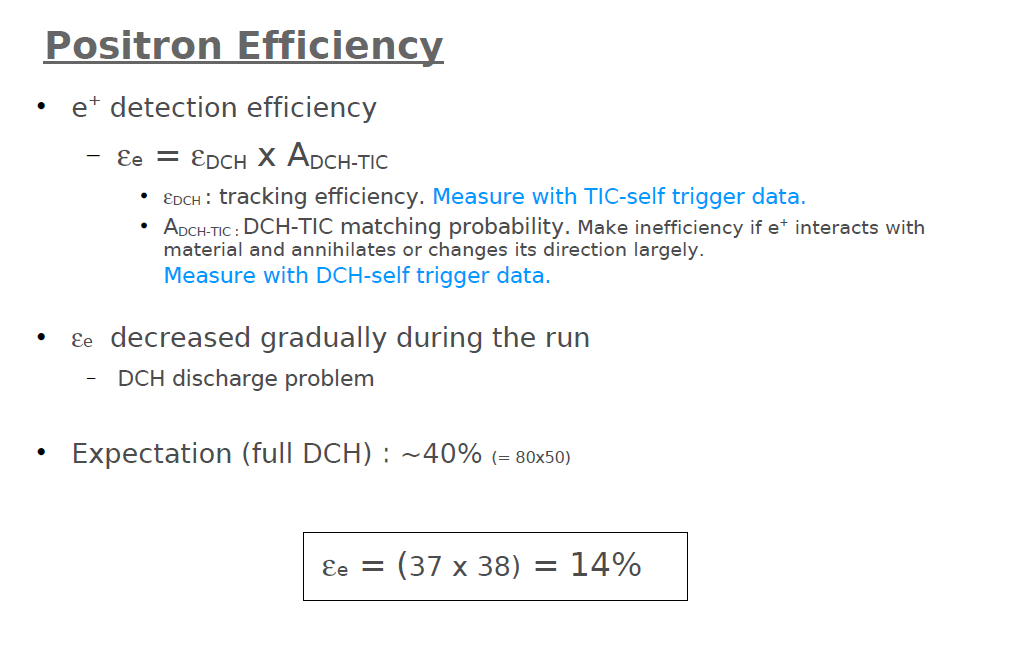 79
JPS 2011 Autumn, 16/Sep/2011
Yusuke UCHIYAMA, the University of Tokyo